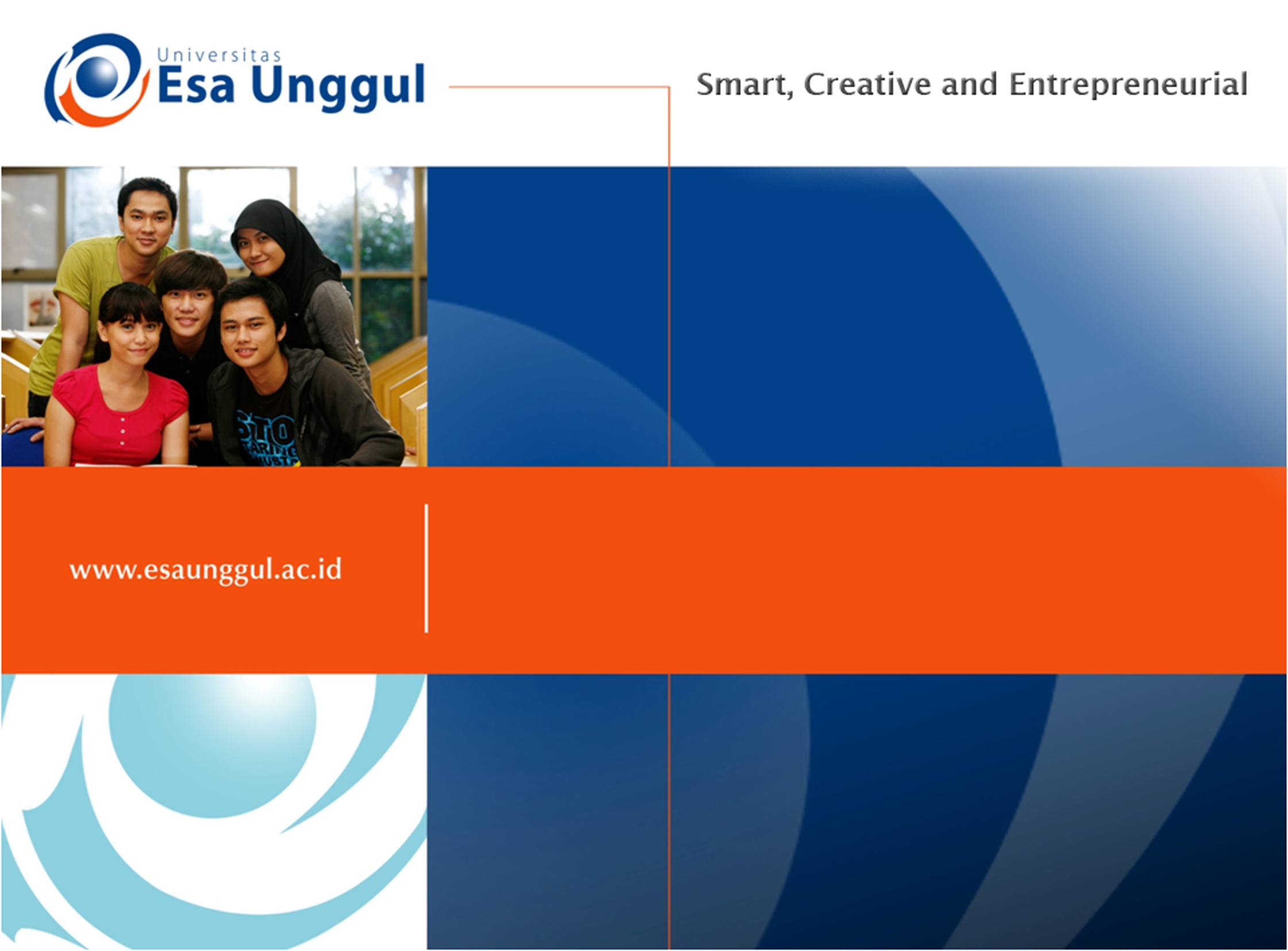 Hipotesis Uji-T
Pertemuan 8
ANTIA, SKp., M.Kep.
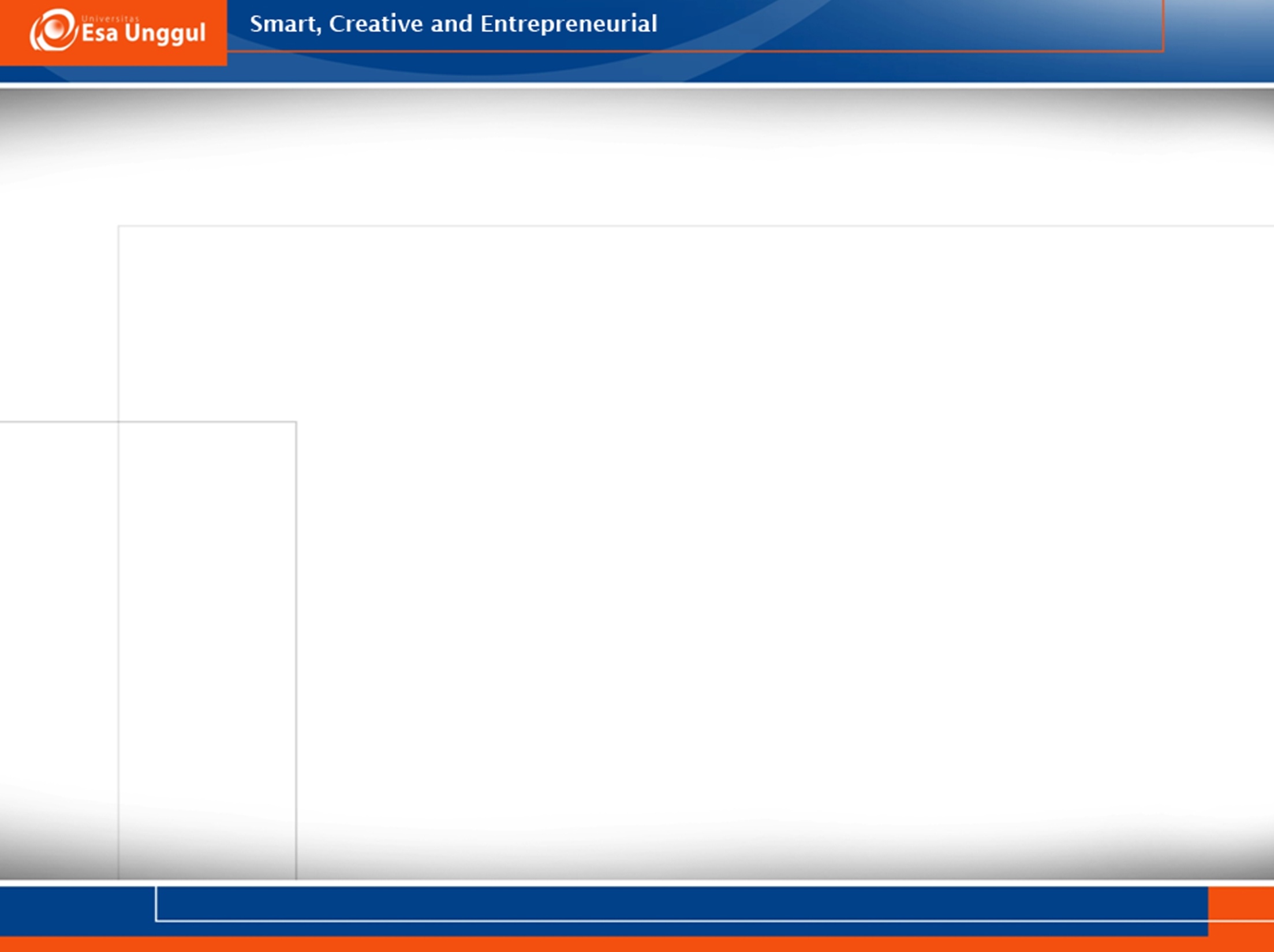 VISI DAN MISI UNIVERSITAS ESA UNGGUL
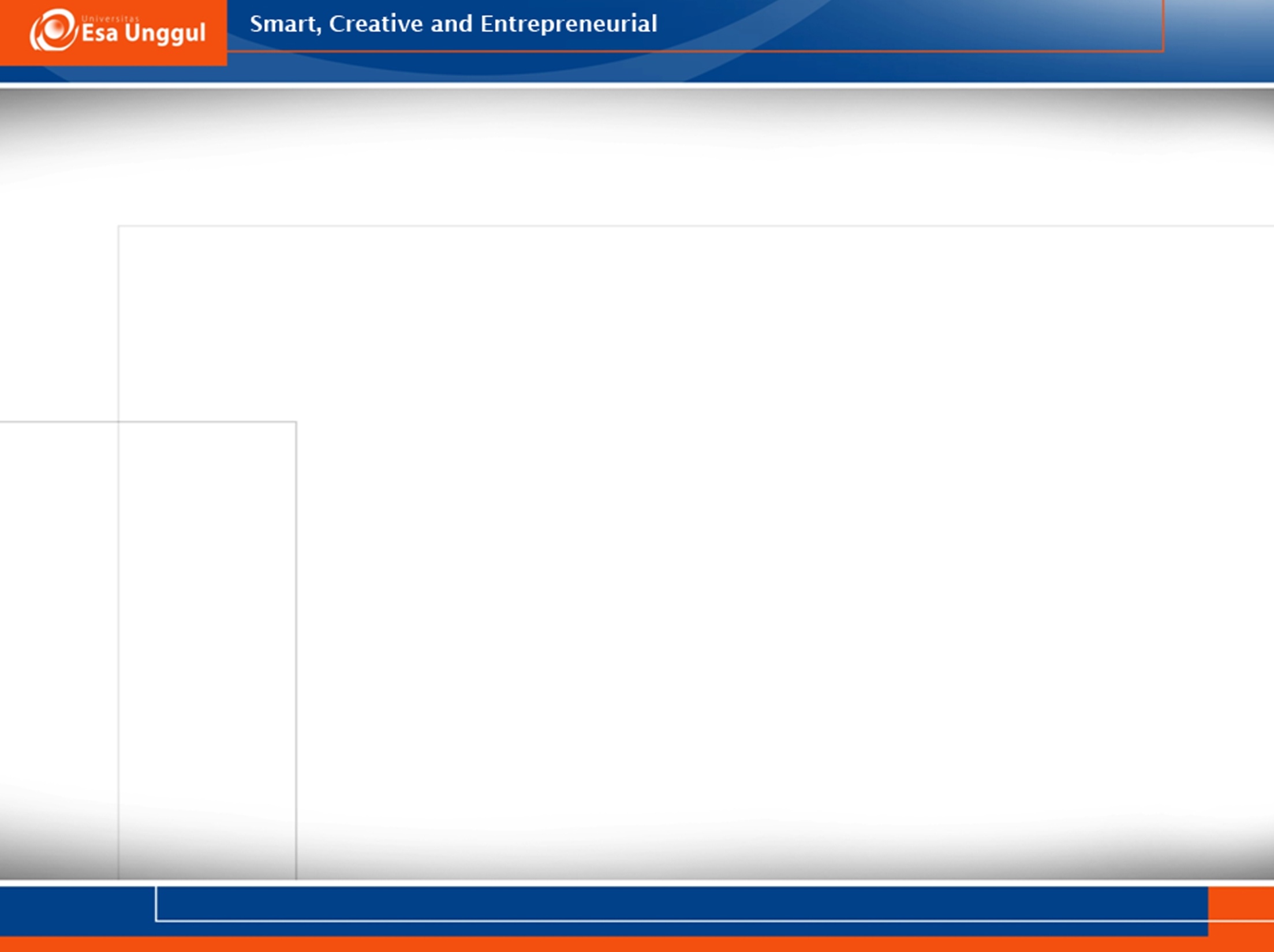 VISI DAN MISI PRODI KEPERAWATAN
Menjadikan pusat pendidikan Ners yang kompeten berbasis intelektualitas, kualitas, dan kewirausahaan dengna keunggulan di bidang nursing home care serta berdaya saing global pada tahun 2020.
Mengembangkan Program Pendidikan Ners dengna keunggulan nursing home care yang berwawasan global dan berbasis ilmu pengetahuan dan teknologi.
Mengembangkan ilmu pengetahuan dan teknologi di bidang keperawatan dengan keunggulan nursing home care melalui kegiatan penelitian/
Menerapkan dan mengembangkan ilmu keperawatan dengan keunggulan nursing home care melaui mengambdian kepada masyarakat.
Menyiapkan sumber daya manusia keperawatan dengan keunggulan nursinghome care yang berdaya saing global dan menciptakan calon pemimpin yang berkarakter bagi bangsa dan negara 
Mengelola sarana dan prasarana yang menunjang program akademik dan profesi keperawatan dengan keunggulan nursinghome care
Berperan aktif dalam menerapkan dan mengembangkan ilmu keperawatan dengan keunggulan nursinghome care yang bermanfaat bagi organisasi profesi, bagi bangsa dan negara Indonesia serta segenap umat manusia
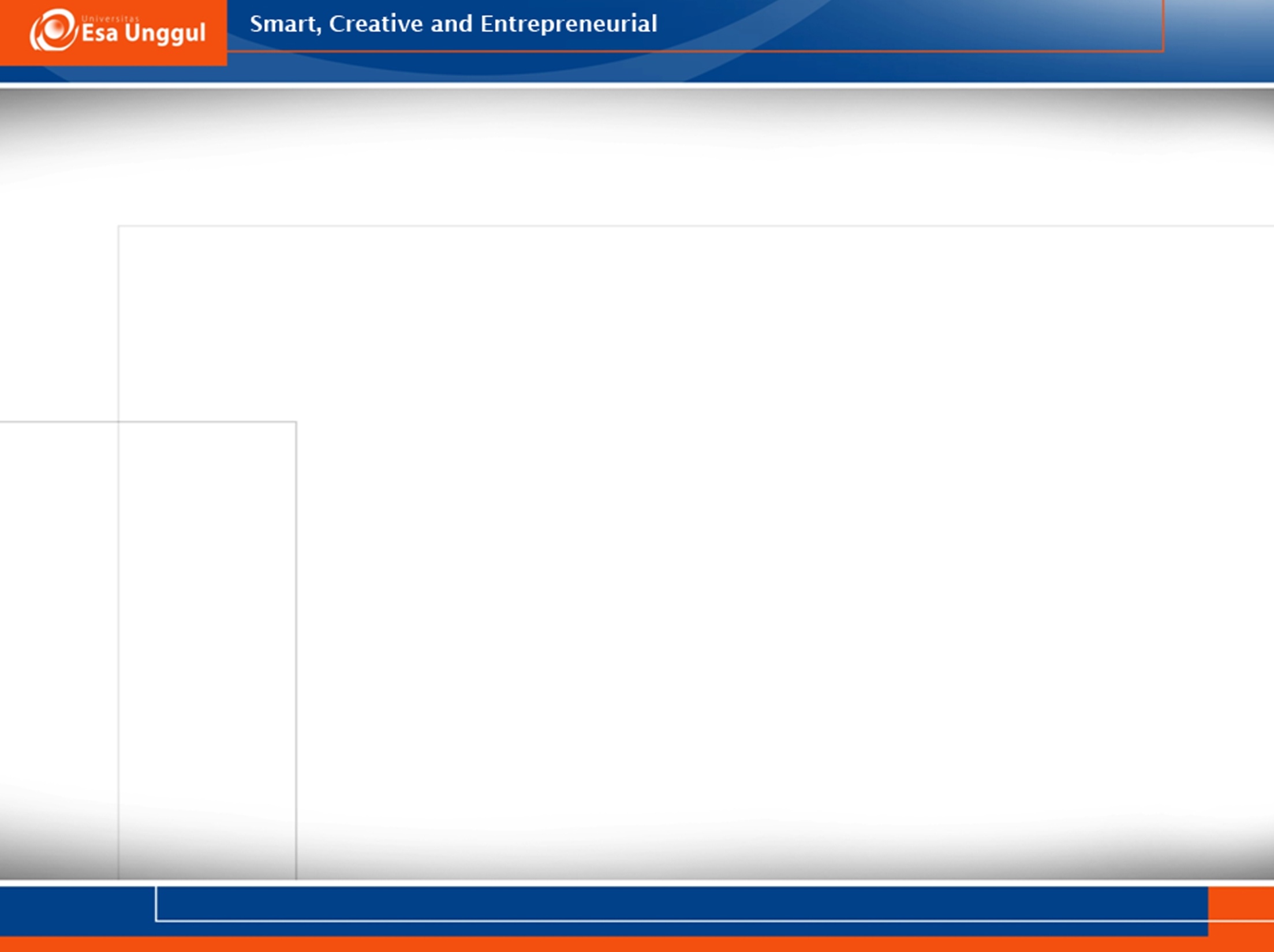 KEMAMPUAN AKHIR YANG DIHARAPKAN
Memahami definisi konsep Uji –t
Menjelaskan syarat menggunakan Uji-t
Menerapkan dalam latihan Uji-T dependen pada data berpasangan
d. Menerapkan dalam latihan Uji-T independen data berpasangan
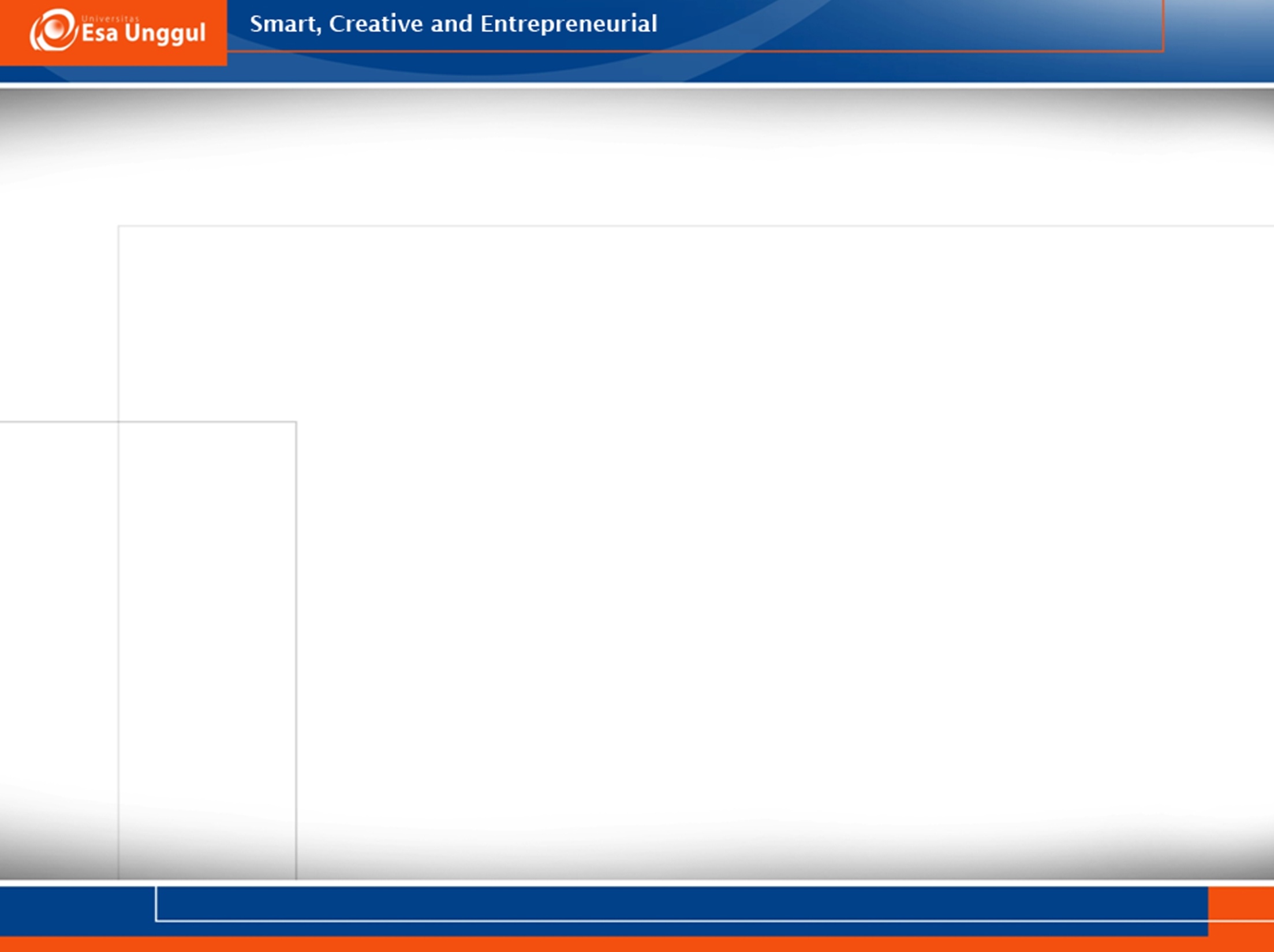 PENGERTIAN
Uji-t adalah jenis pengujian statistika untuk mengetahui apakah ada perbedaan dari nilai yang diperkirakan dengan nilai hasil perhitungan statistika. Nilai perkiraan ini bermacam-macam asalnya, ada yang kita tentukan sendiri, berdasarkan isu, nilai persyaratan, dll.
Tes t atau Uji t adalah uji statistik yang digunakan untuk menguji kebenaran atau kepalsuan hipotesis nol .
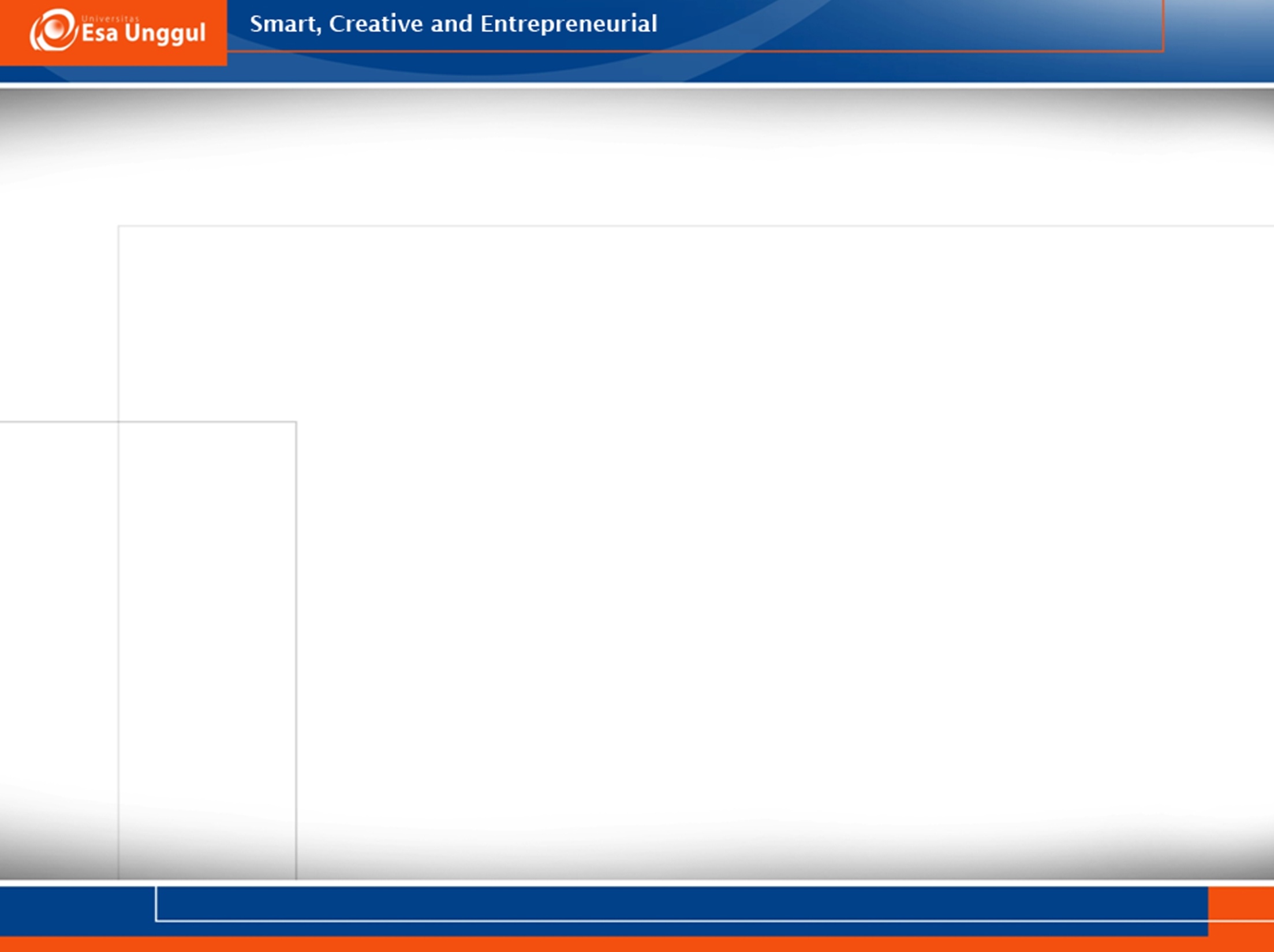 Uji t pertama kali dikembangkan oleh William Seely Gosset pada 1915.Awalnya ia menggunakan nama samaran Student, dan huruf t yang terdapat dalam istilah Uji “t “ dari huruf terakhir nama beliau. Uji t disebut juga dengan nama Student t.
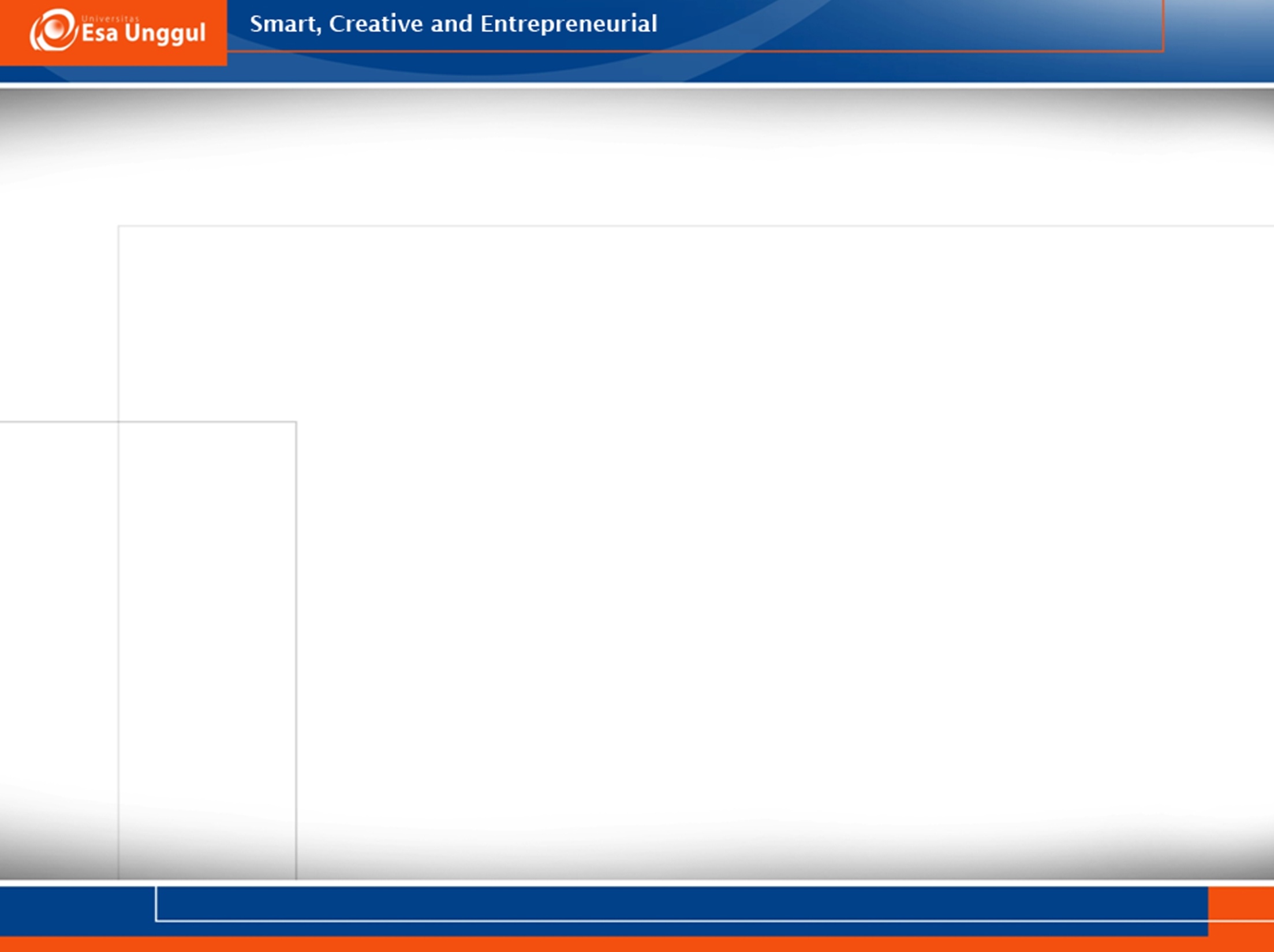 Pengertian Uji T
Sampel di ambil secara acak dari populasi berdistribusi normal.

 Data berskala interval dan atau rasio.
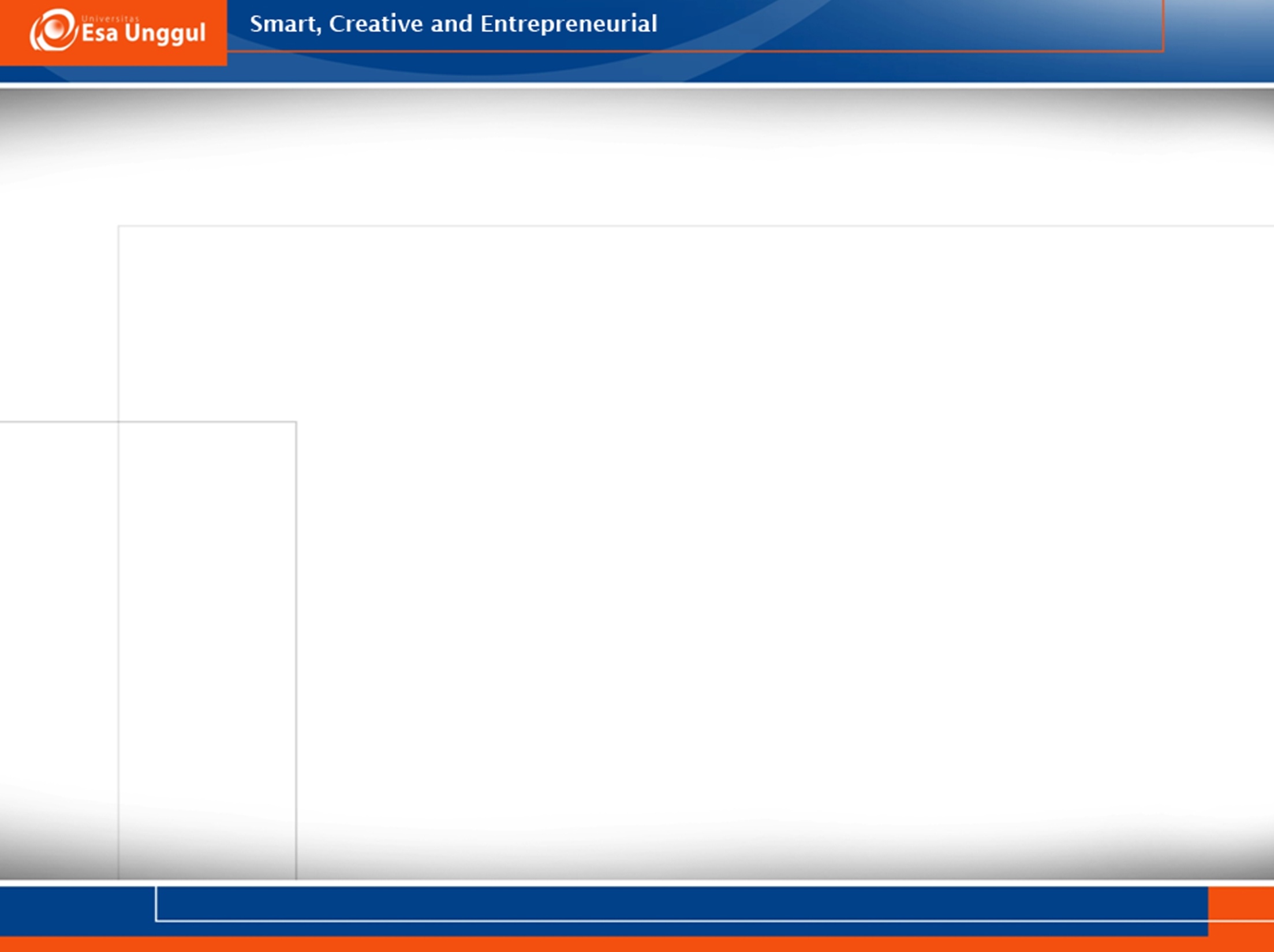 Kegunaan Uji t
Alat analisis data untuk menguji satu populasi atau dua populasi.
 Membandingkan dua mean (rata-rata) untuk menentukan apakah perbedaan rata-rata tersebut perbedaan nyata atau karena kebetulan.
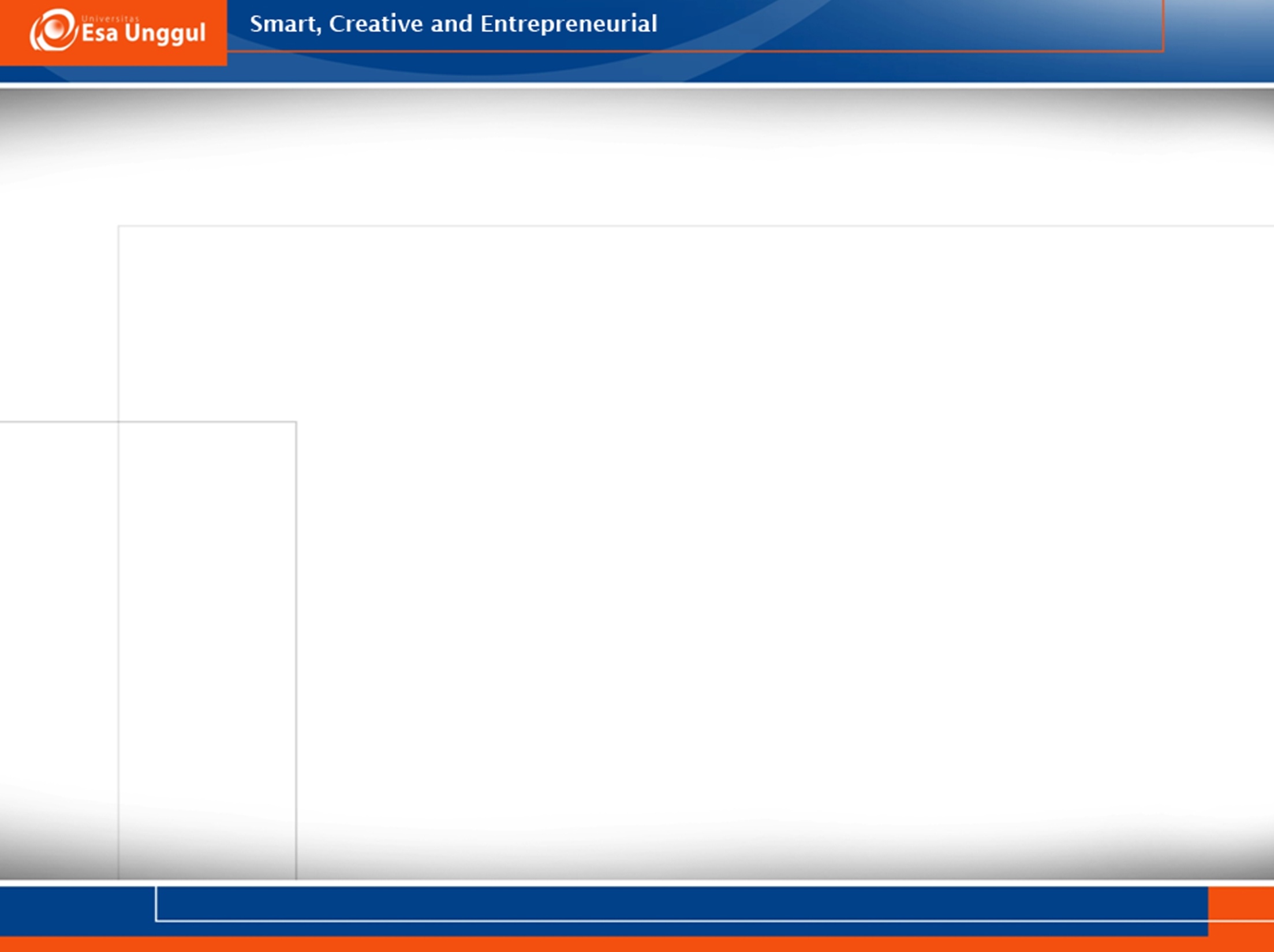 Penggolongan Uji T
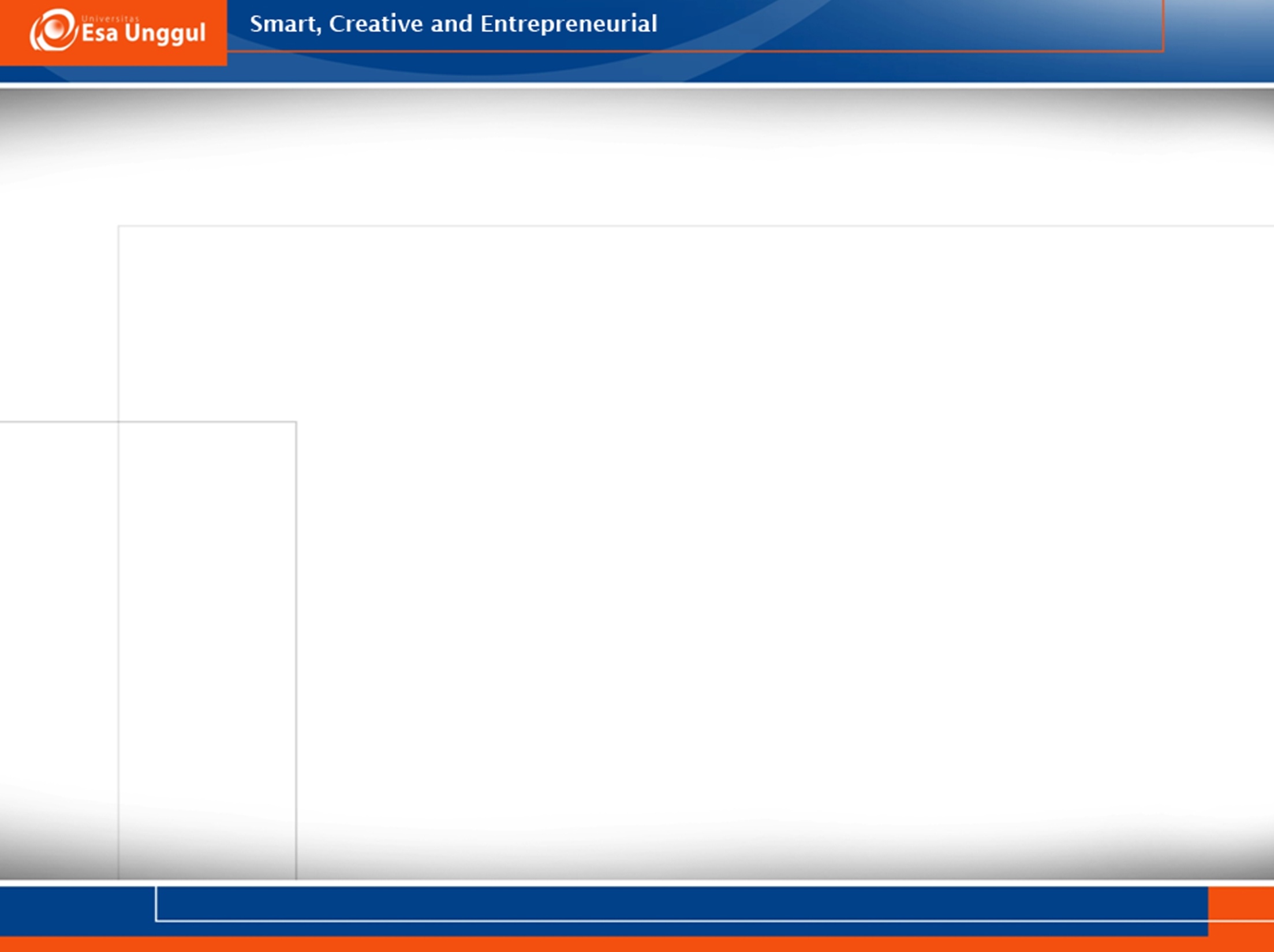 UJI-t 1 SAMPEL
Uji-t 1 sampel hanya membutuhkan sebuah sampel atau variabel dan tentukan nilai perkiraan sebelumnya.
Contoh :
	Berat badan siswa kelas 2 SMA diperkira-kan rata-rata 55 kg. Untuk membuktikan perkiraan tersebut dilakukan pengambilan data dan didapat data sbb :
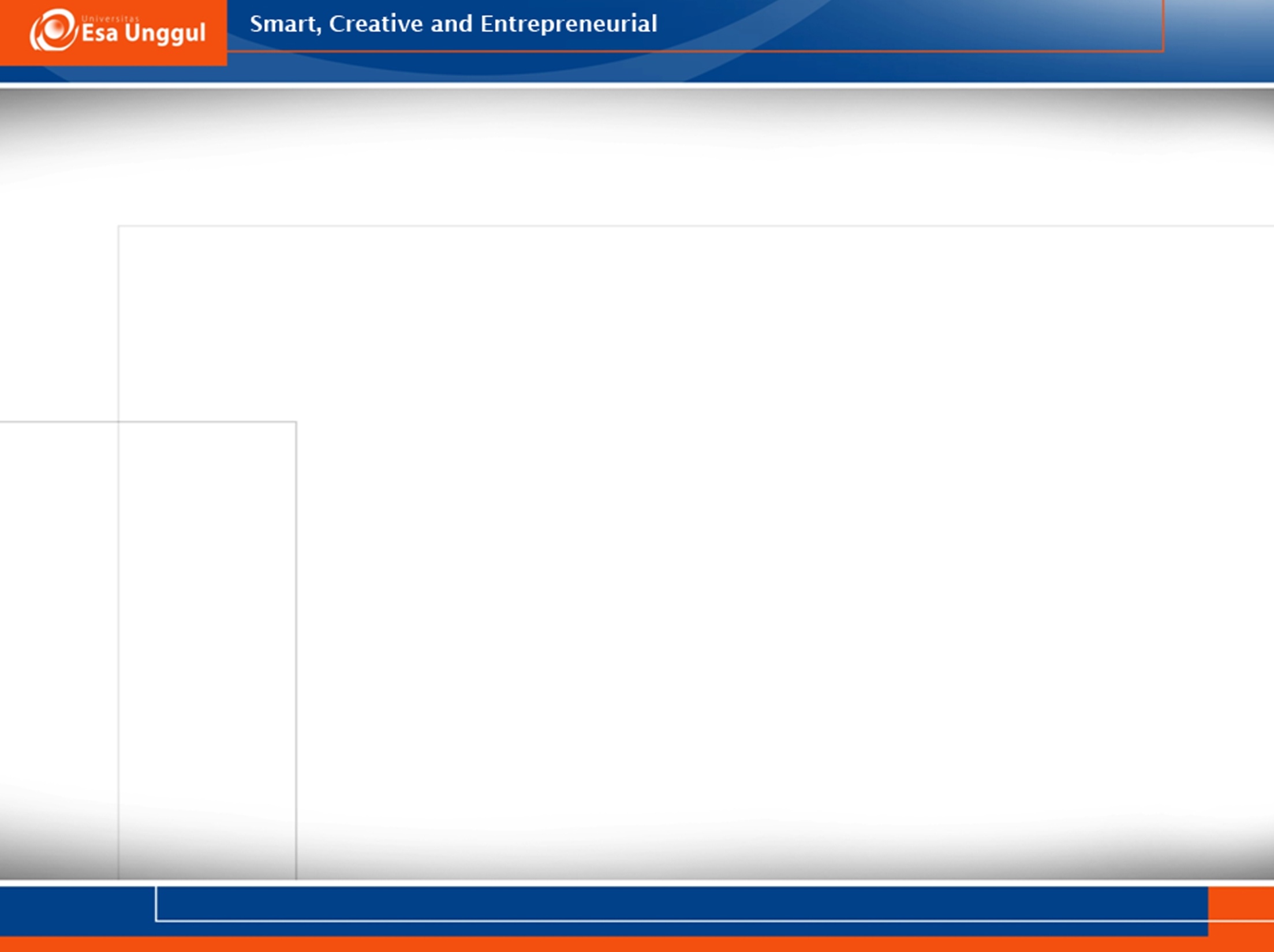 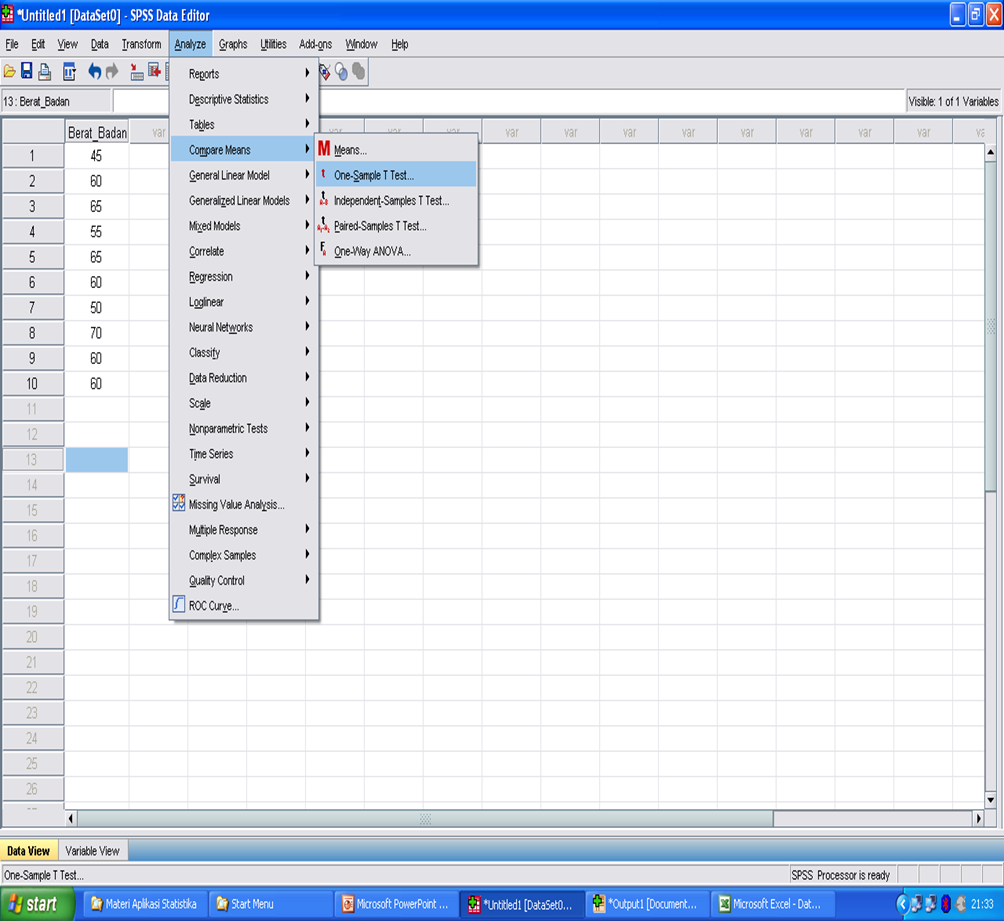 Data :
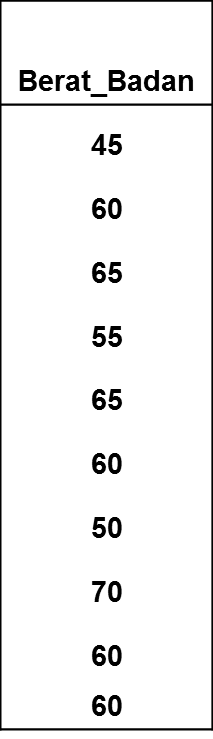 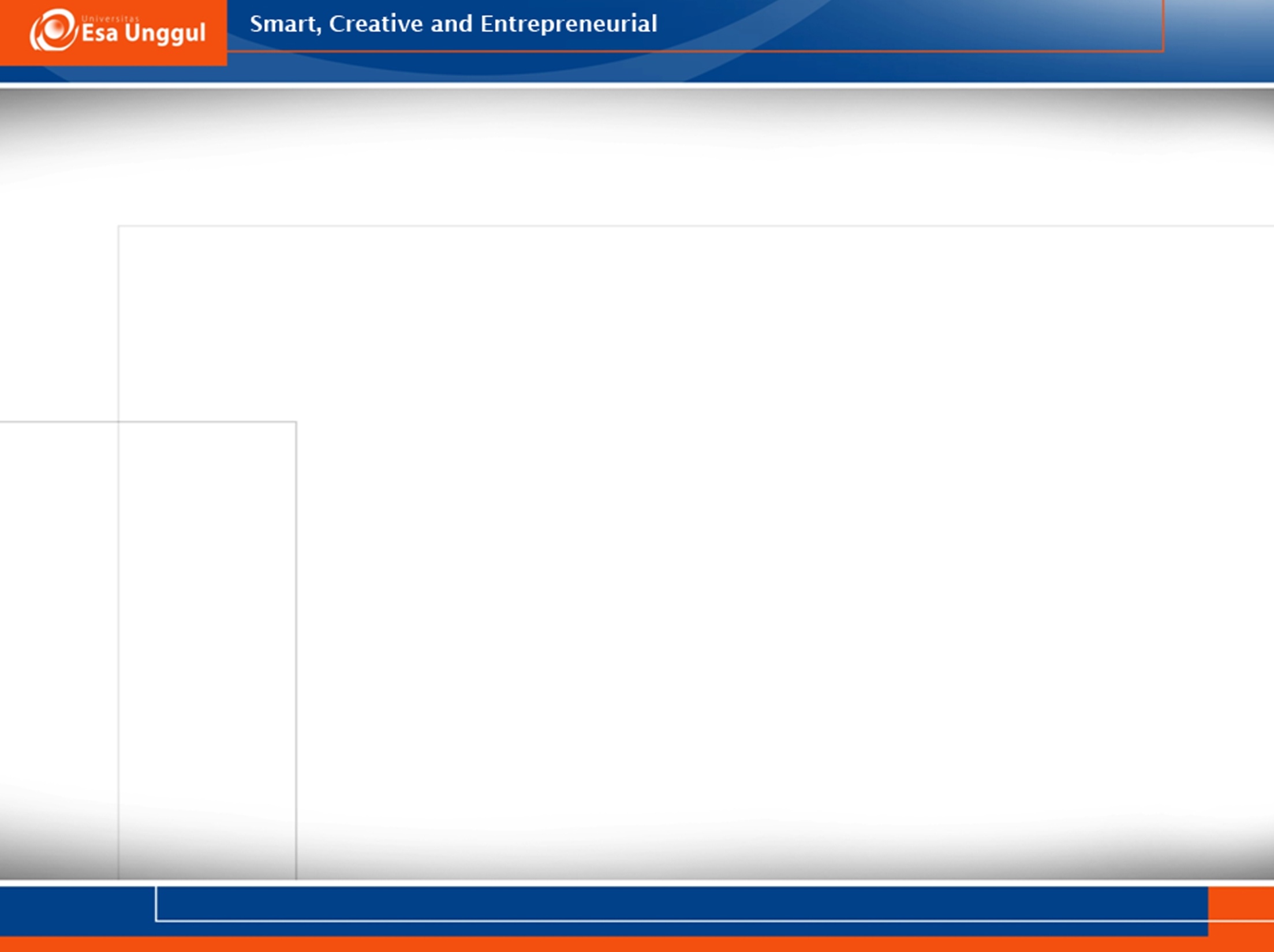 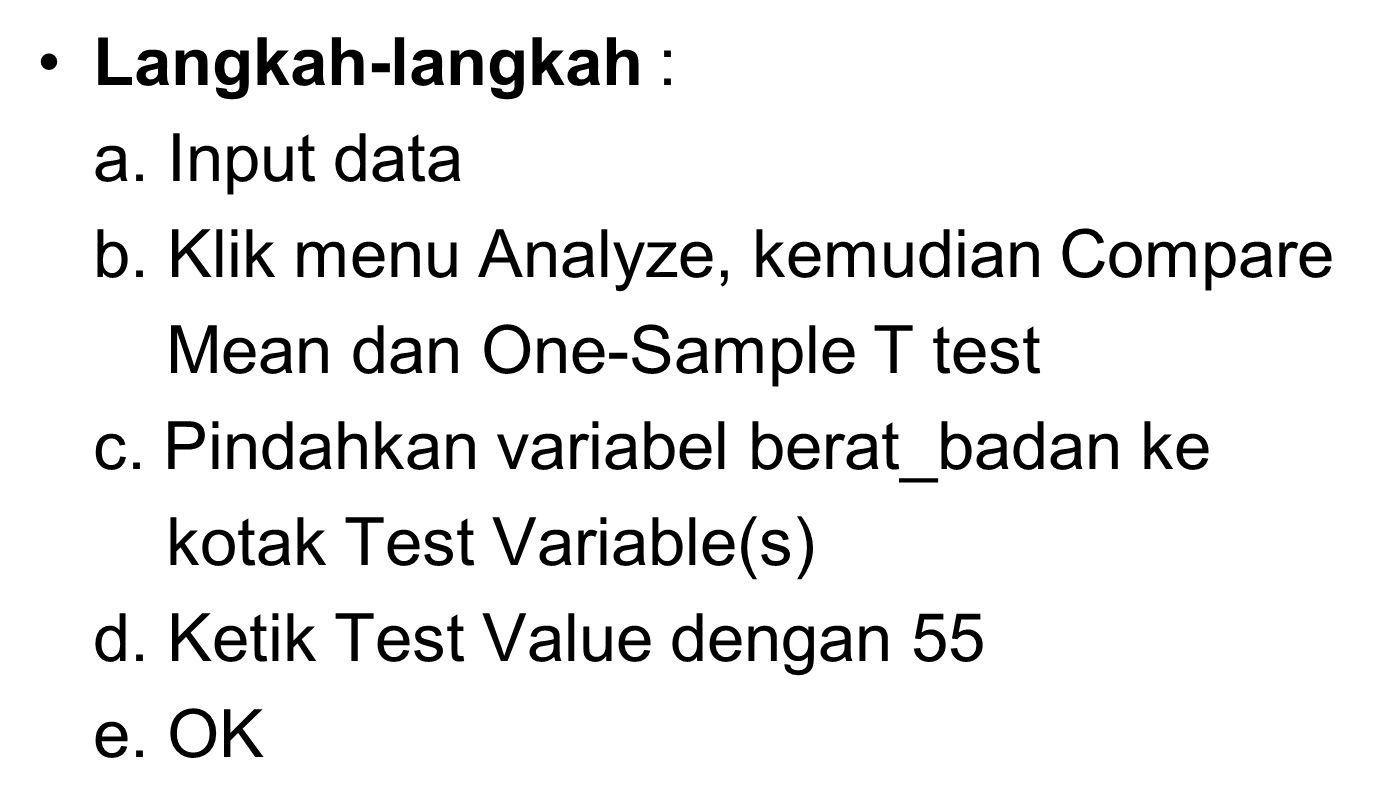 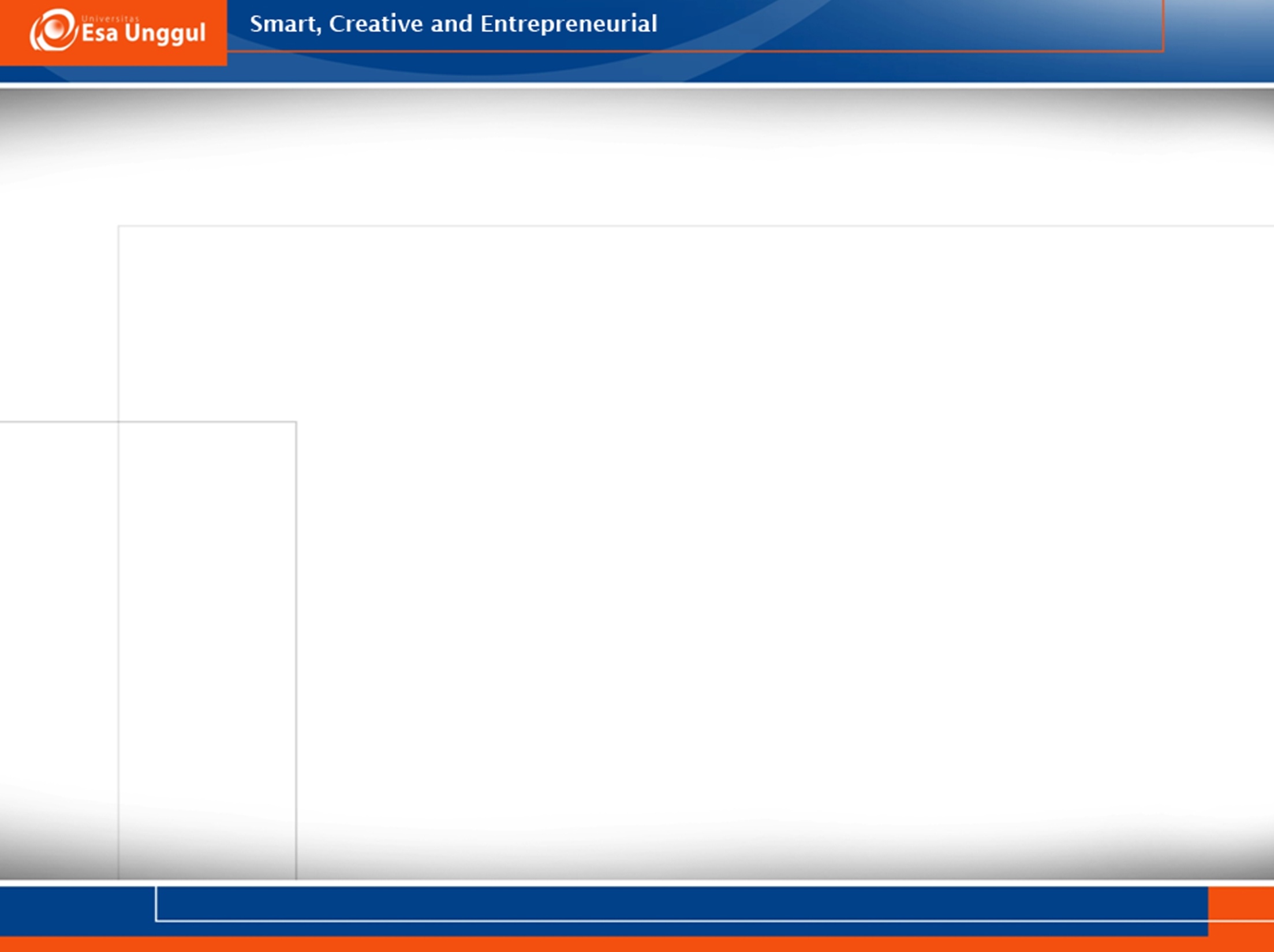 Outputnya :
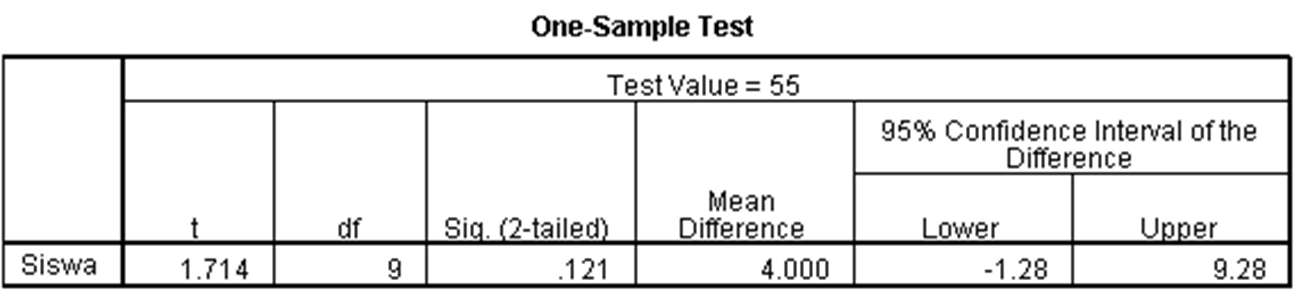 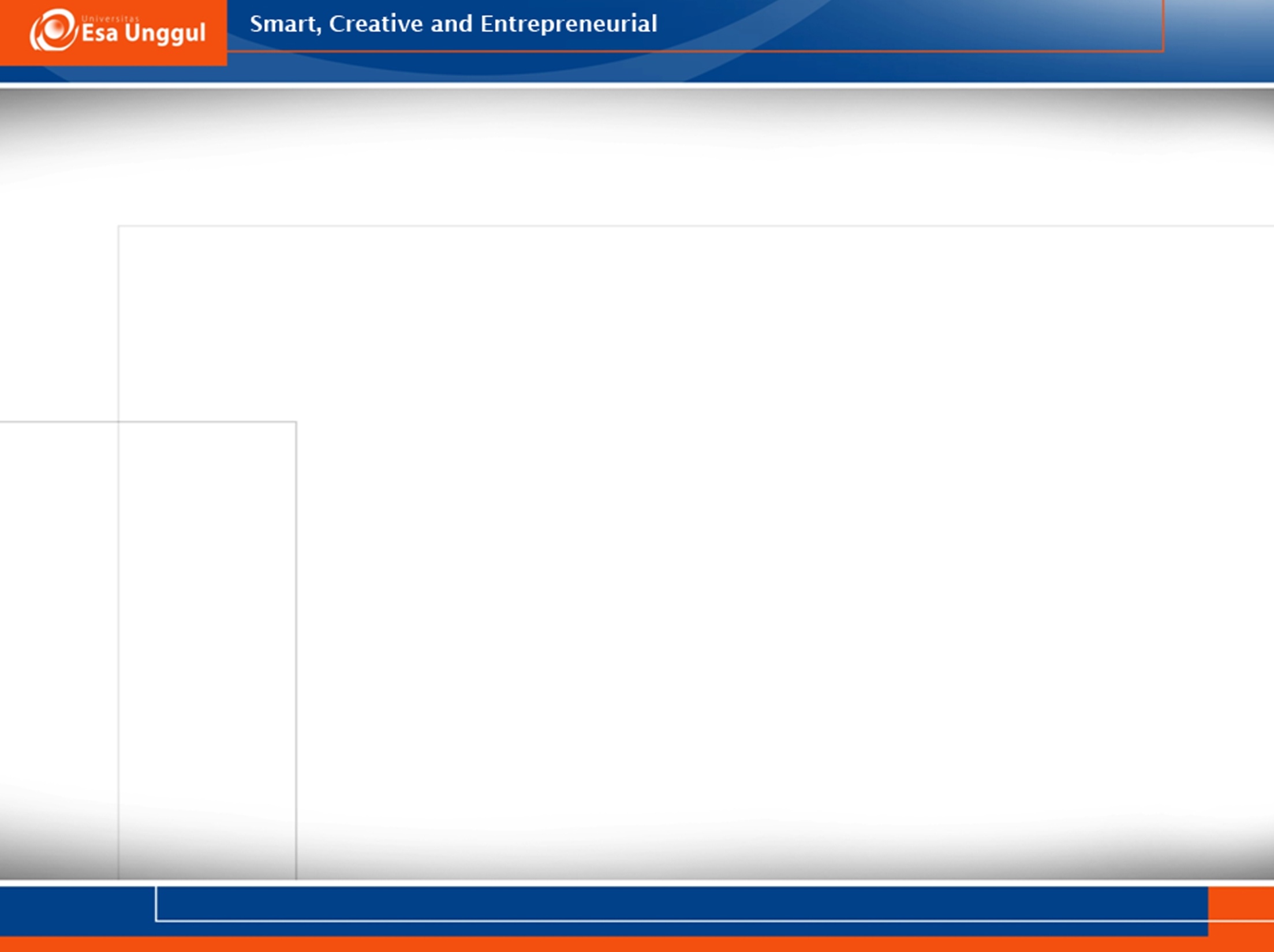 Interpretasi Hasil:::
Hasil tersebut memperlihatkan bahwa dari 10 siswa nilai rata-rata berat badan 59 kg dengan standar deviasi 7,379
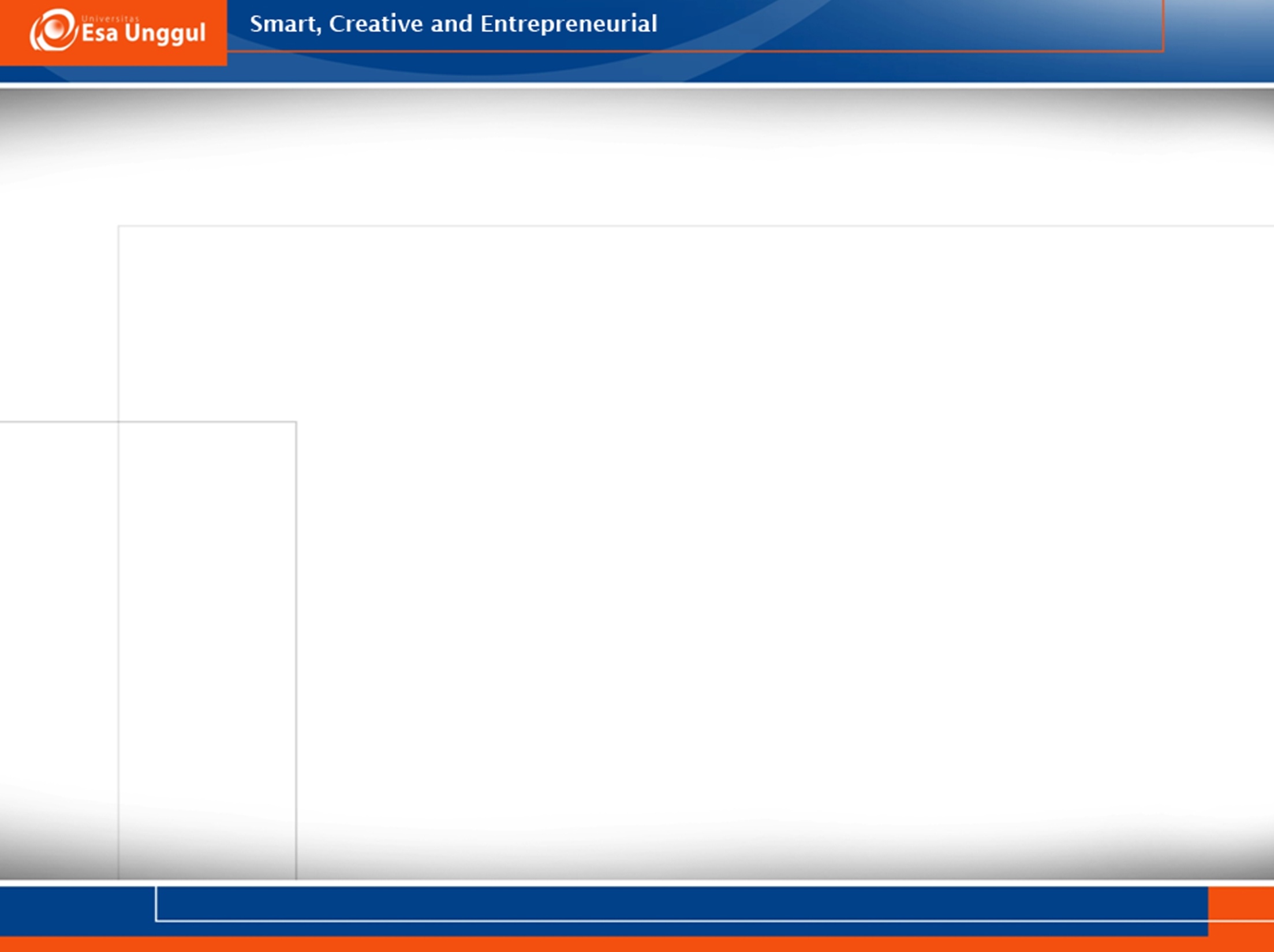 Interpretasi Hasil:
Hasil perhitungan nilai “t” adalah sebesar 1,714 dengan p-value (uji 2 arah). Sehingga dapat disimpulkan bahwa hasil hipotesis menerima Ho, sehingga dengan kata lain secara statistik “tidak ada perbedaan yang bermakna pada berat badan siswa 9 (nilai p=0.121 lebih besar dari nilai alpha = 0,05)”
Note : Jika probabilitas > 0,05, maka Ho diterima
            Jika probabilitas < 0,05, maka Ho ditolak
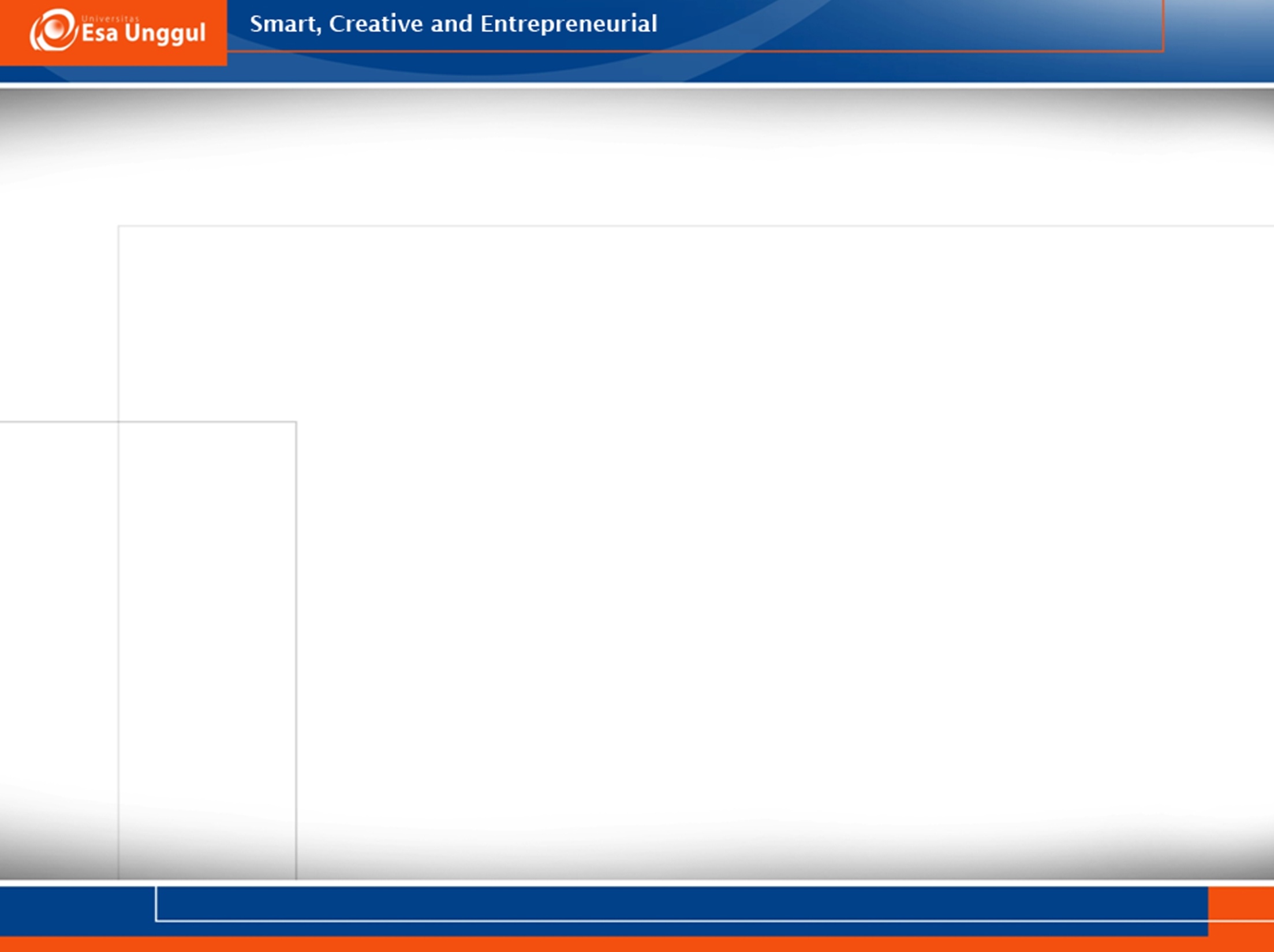 UJI-t 2 SAMPEL BERPASANGAN
Uji-t sampel berpasangan adalah penguji-an untuk mengetahui apakah ada perbe-daan nilai dari satu sampel sebelum dan sesudah dilakukan perlakukan tertentu.
Perhatikan walaupun dinamakan 2 sampel namun sebenarnya menggunakan sampel yang sama. Hanya saja dilakukan peng-ambilan data 2 kali pada waktu yang ber-beda.
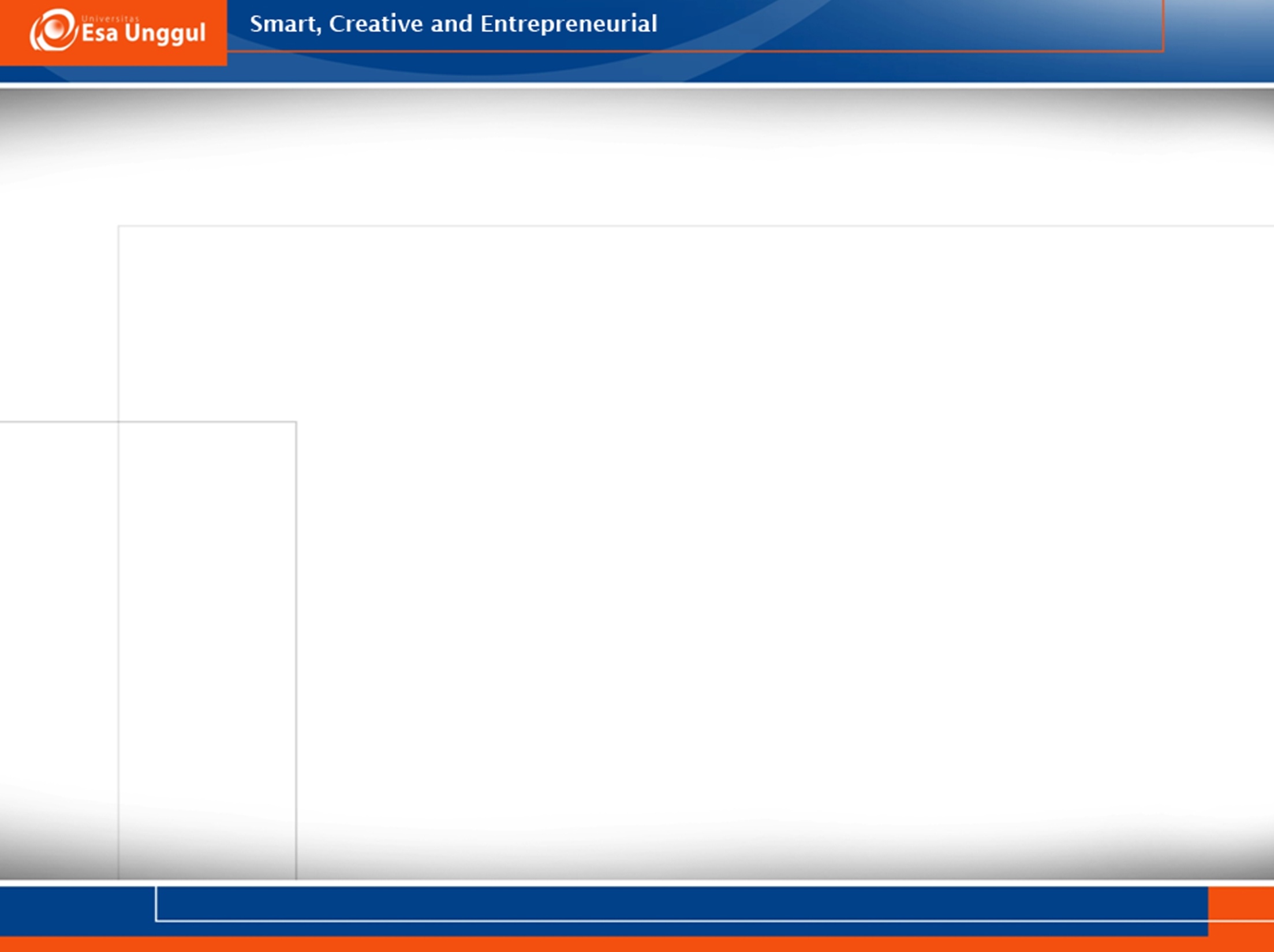 Contoh :
	Untuk meneliti apakah obat penurun berat badan benar-benar bekerja. Dilakukan pe-nelitian terhadap sukarelawan. Sebelum diberi obat, berat sukarelawan ditimbang. Kemudian selama satu minggu sukarela-wan meminum obat penurun berat badan. Seminggu kemudian dilakukan pengukur-an berat badan kembali dengan data  yg ditampilkan sbb :
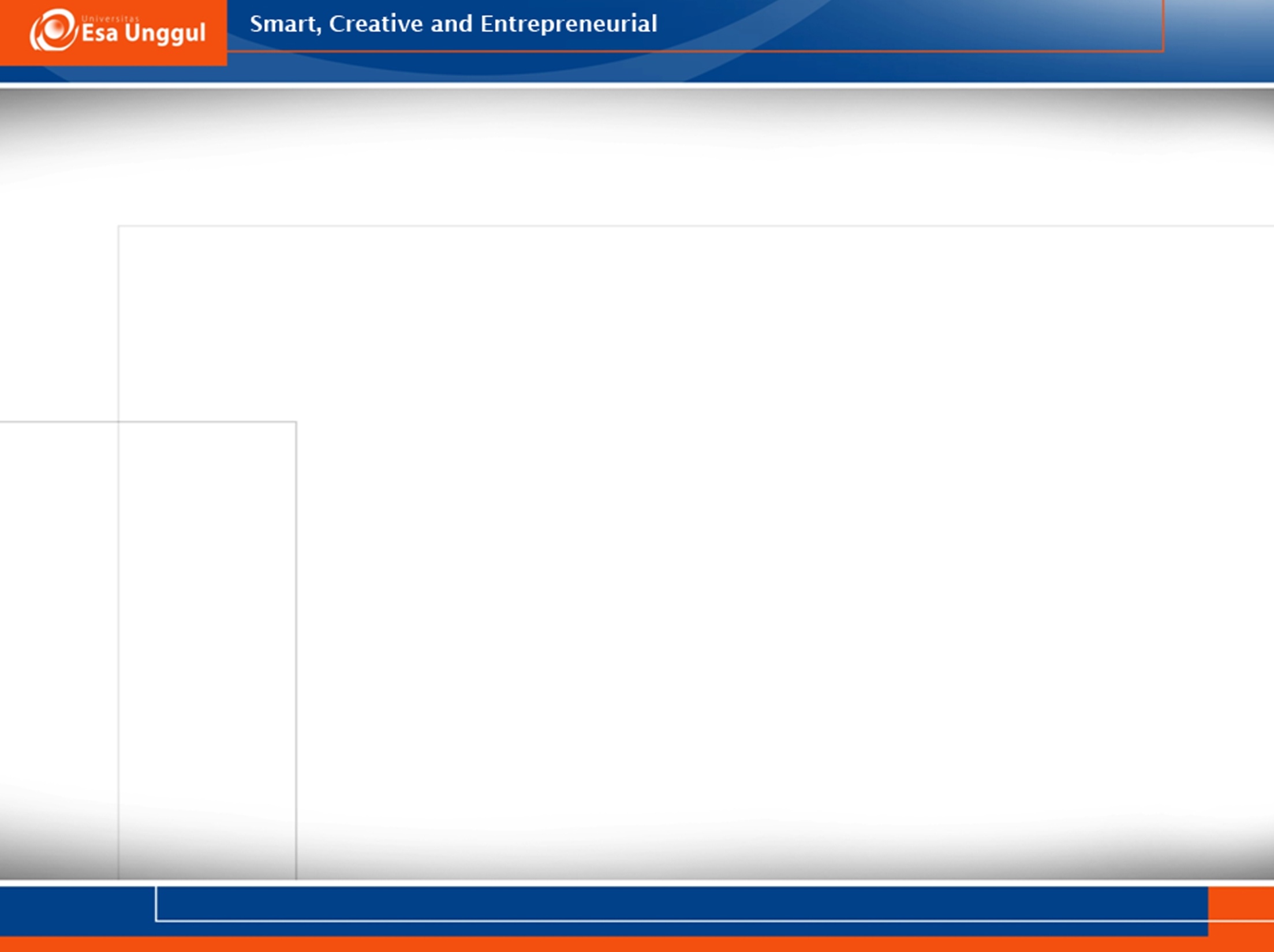 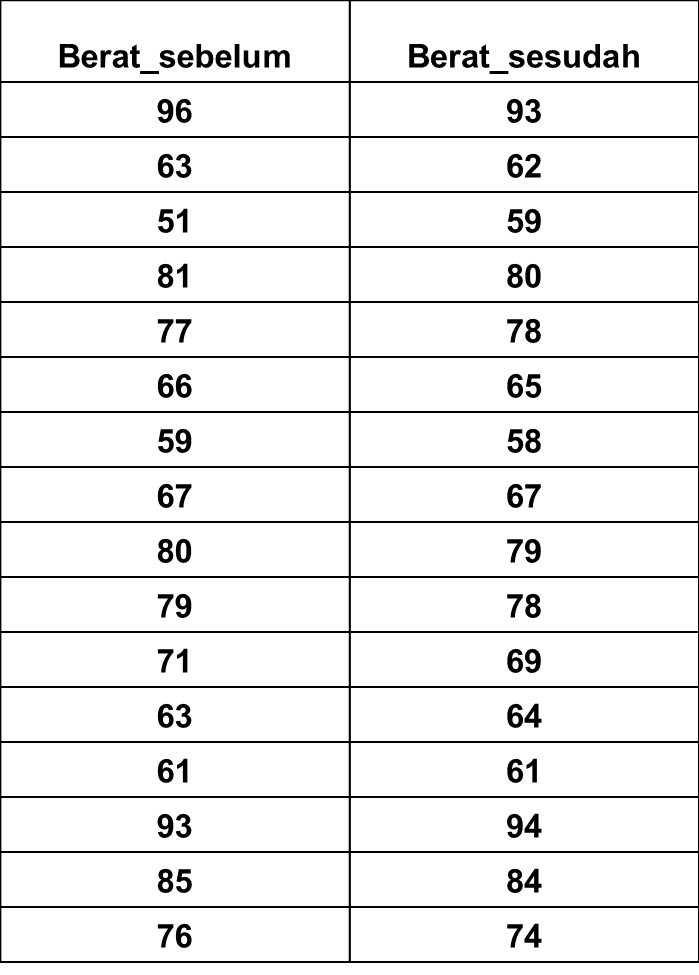 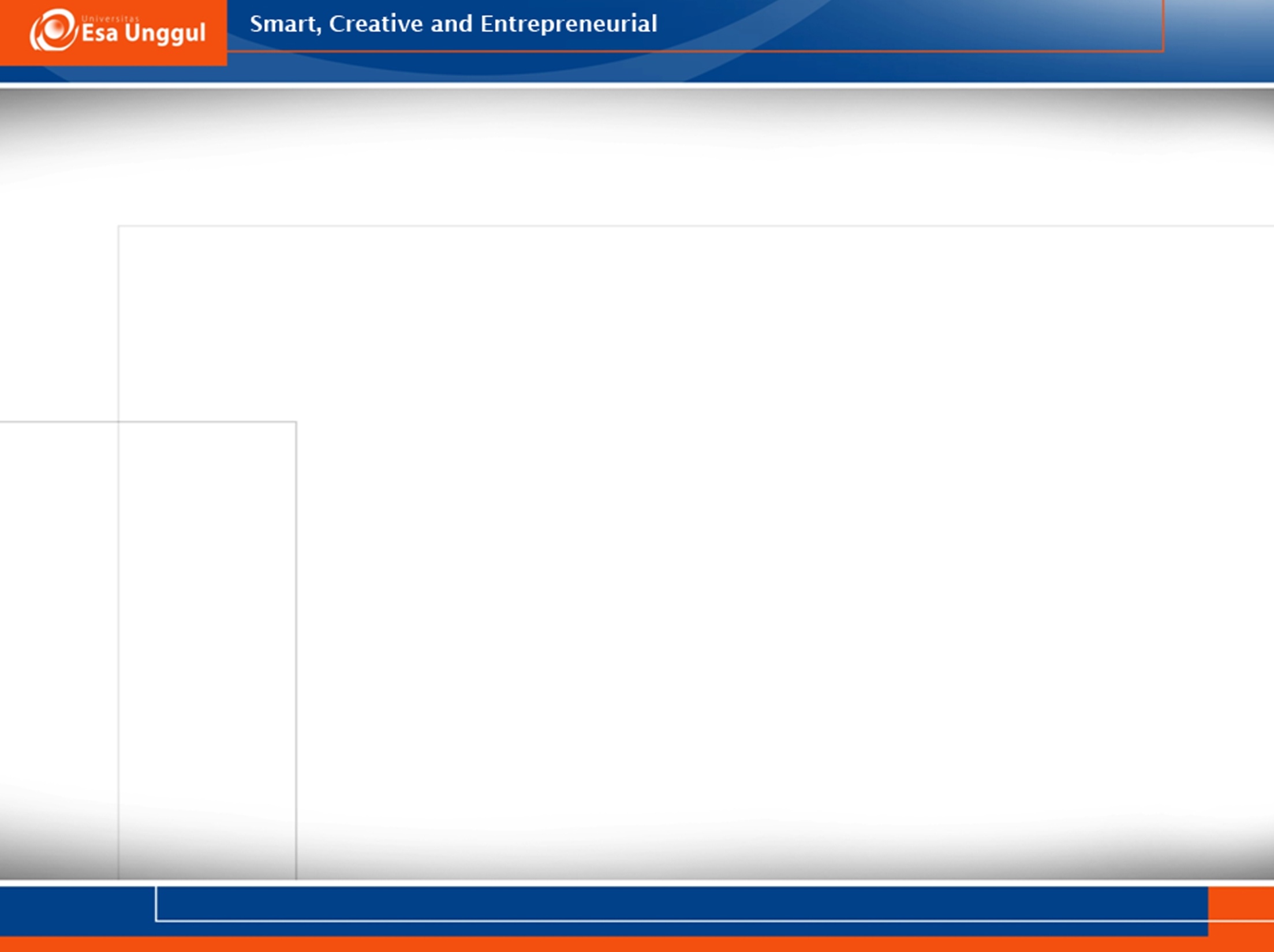 Langkah-langkah :
	a. Input data di atas
	b. Klik menu Analyze, kemudian Compare
       Means dan Paired-Samples T test
	c. Masukkan variabel berat_sebelum ke
       Variable1 dan berat_sesudah ke Varia-
       ble2.
	d. Klik OK
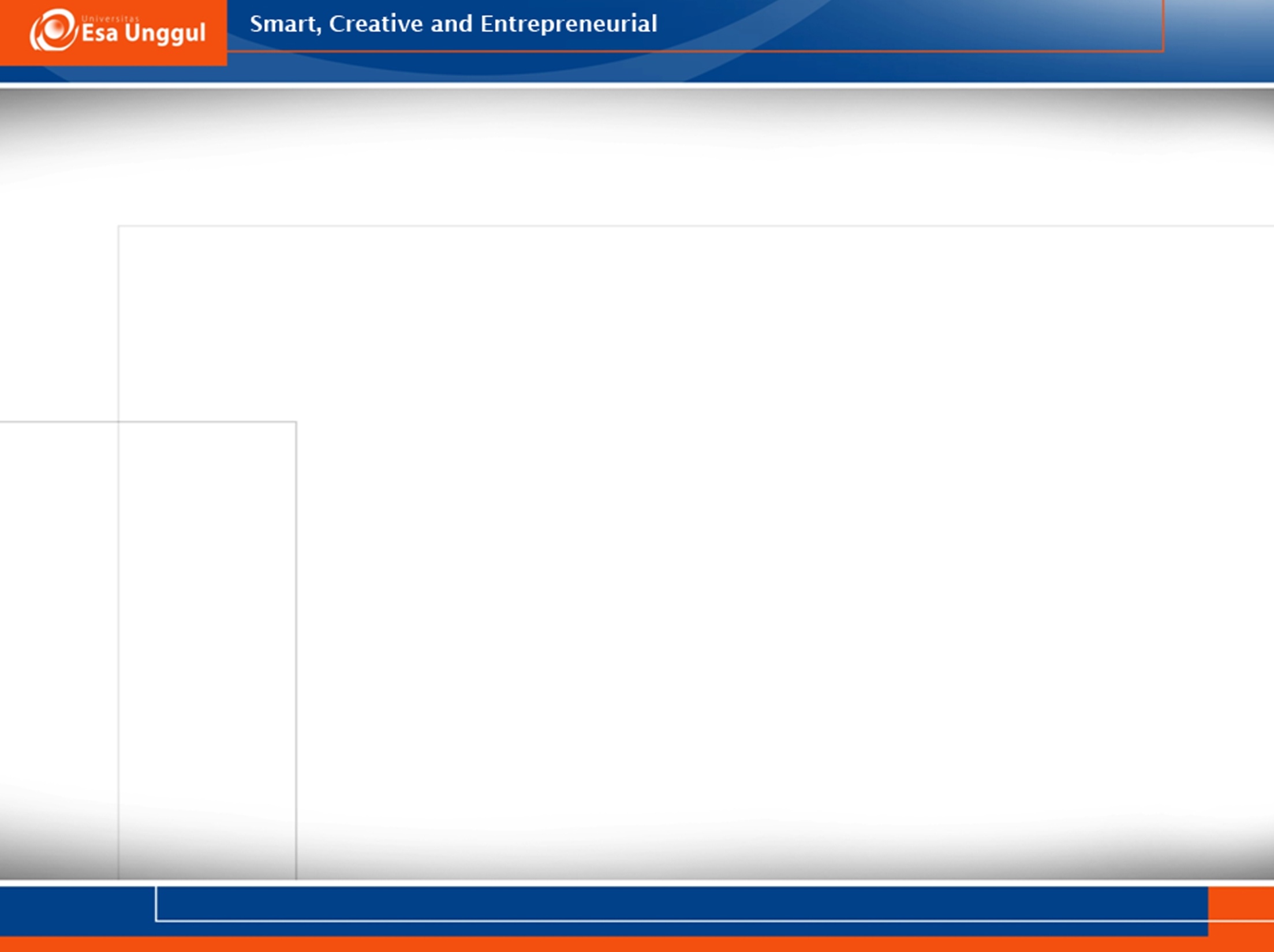 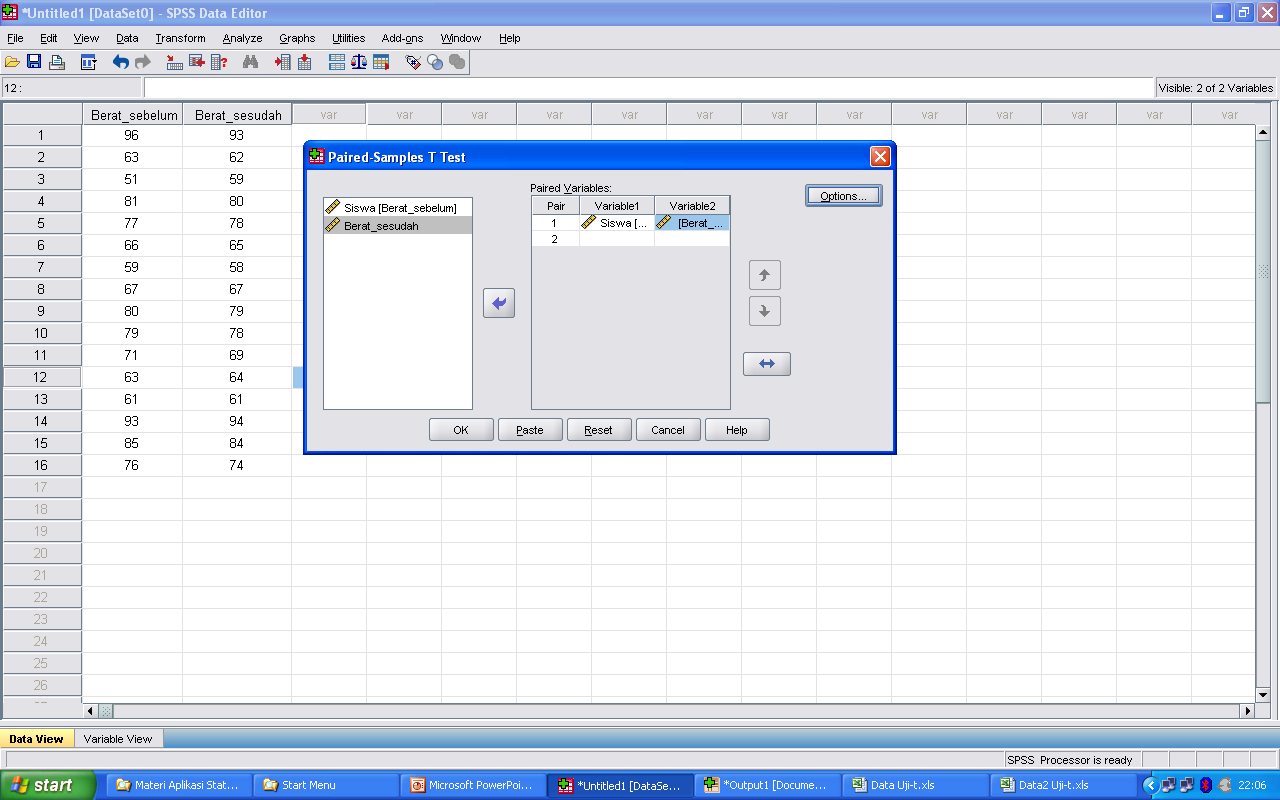 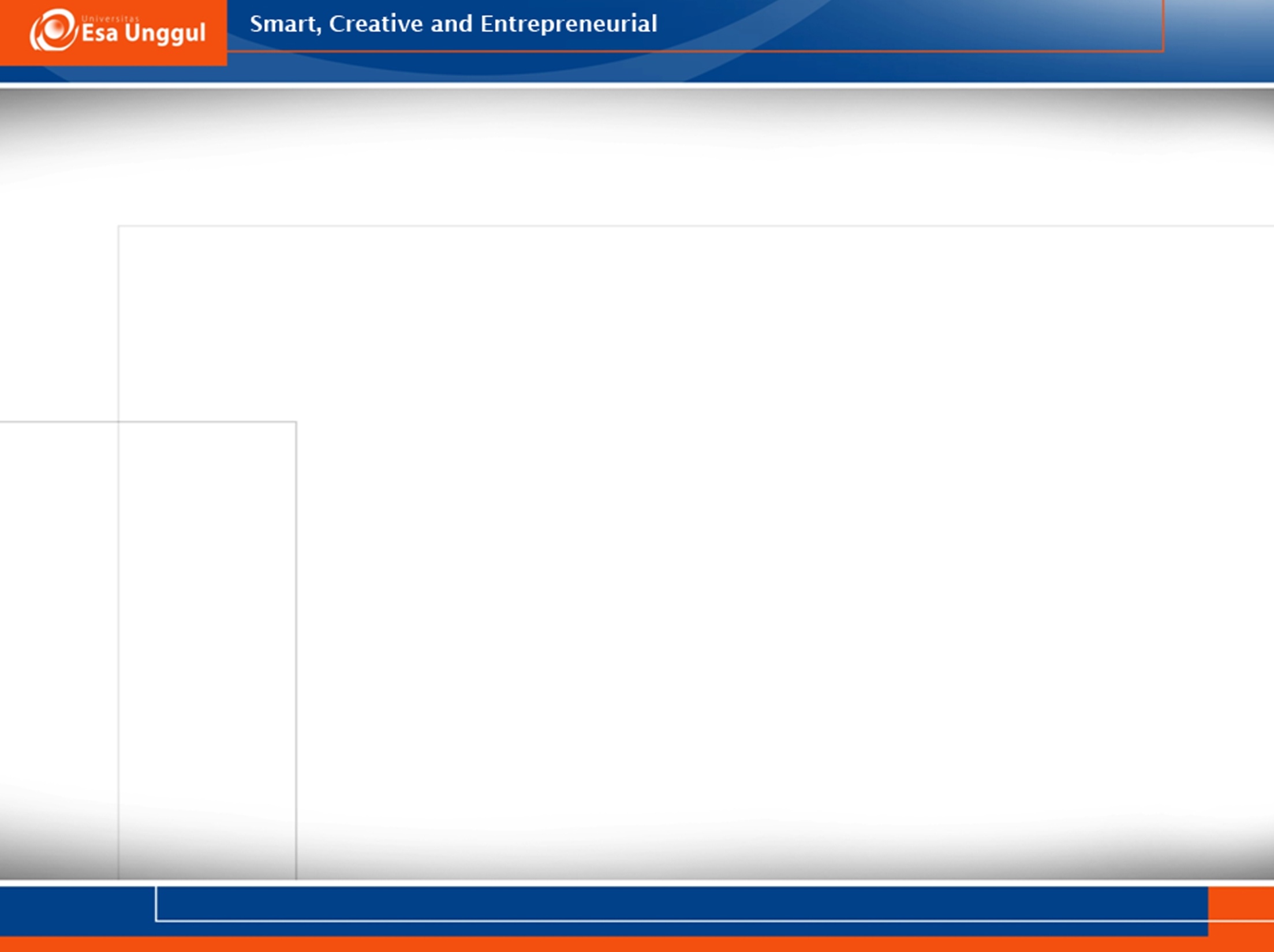 Outputnya :
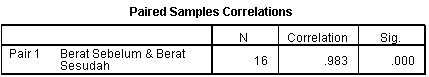 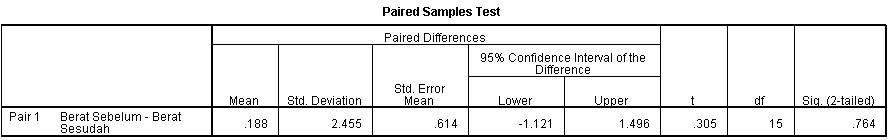 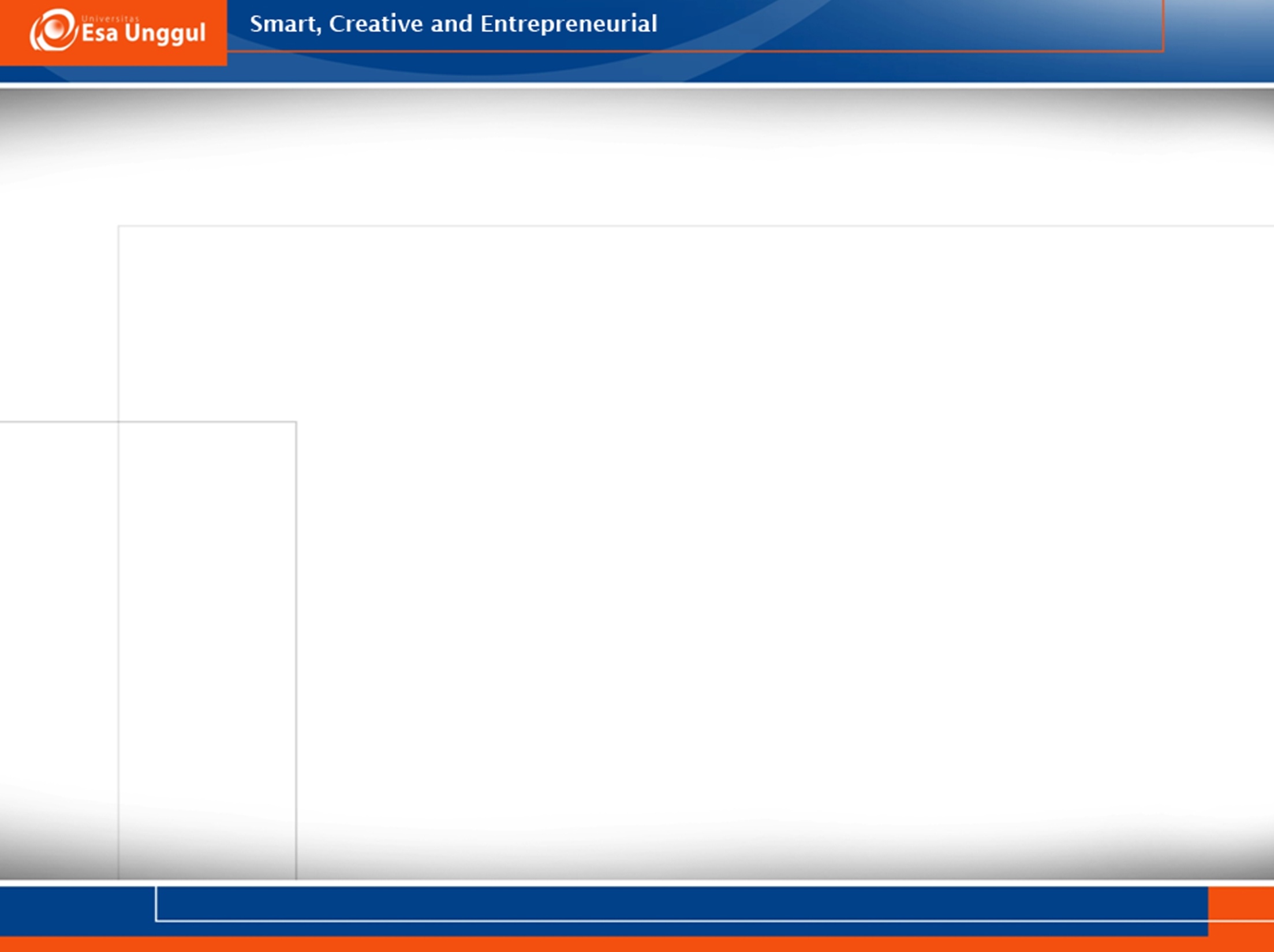 Interpretasi Hasil:
Hasil menunjukkan bahwa dari 16 subyek yang diamati terlihat bahwa rata-rata (mean) berat badan sebelum minum obat penurun berat badan adalah 73 dengan nilai standar deviasi 12,543 dan berat badan sesudah minum obat penurun berat badan adalah 72,81 dengan nilai standar deviasi 11,490
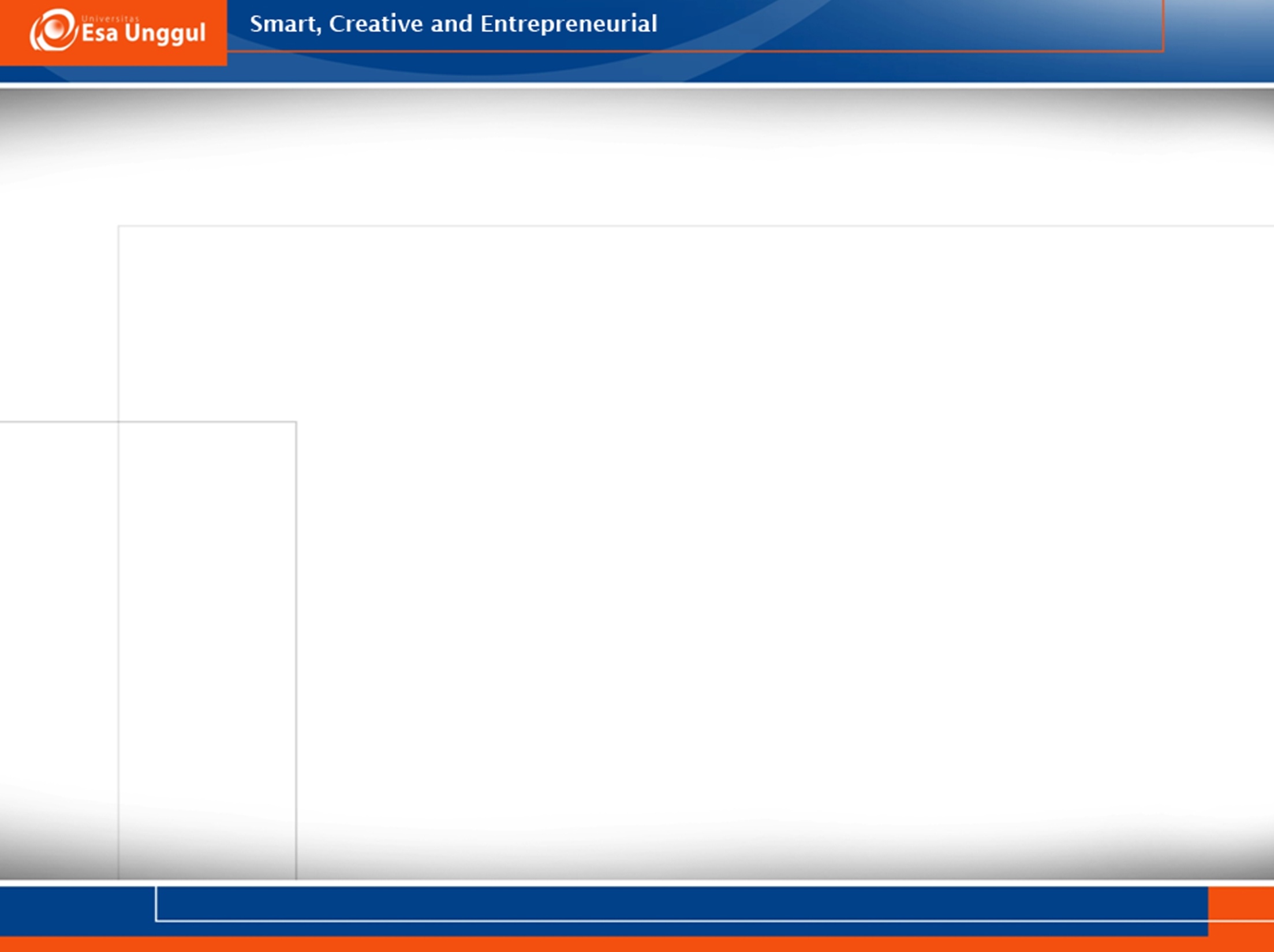 Untuk mengetahui nilai uji T akan dapat dilihat dari output selanjutnya
Interpretasi hasil:
Dari hasil analisis diperoleh hasil korelasi antara kedua variabel, yang menghasilkan nilai 0,983 dengan nilai probabilitas (sig) 0,000. Hal ini menyatakan bahwa korelasi antara berat badan sebelum intervensi dan sesudah intervensi berhubungan secara nyata, karena nilai probabilitasnya <0,05.
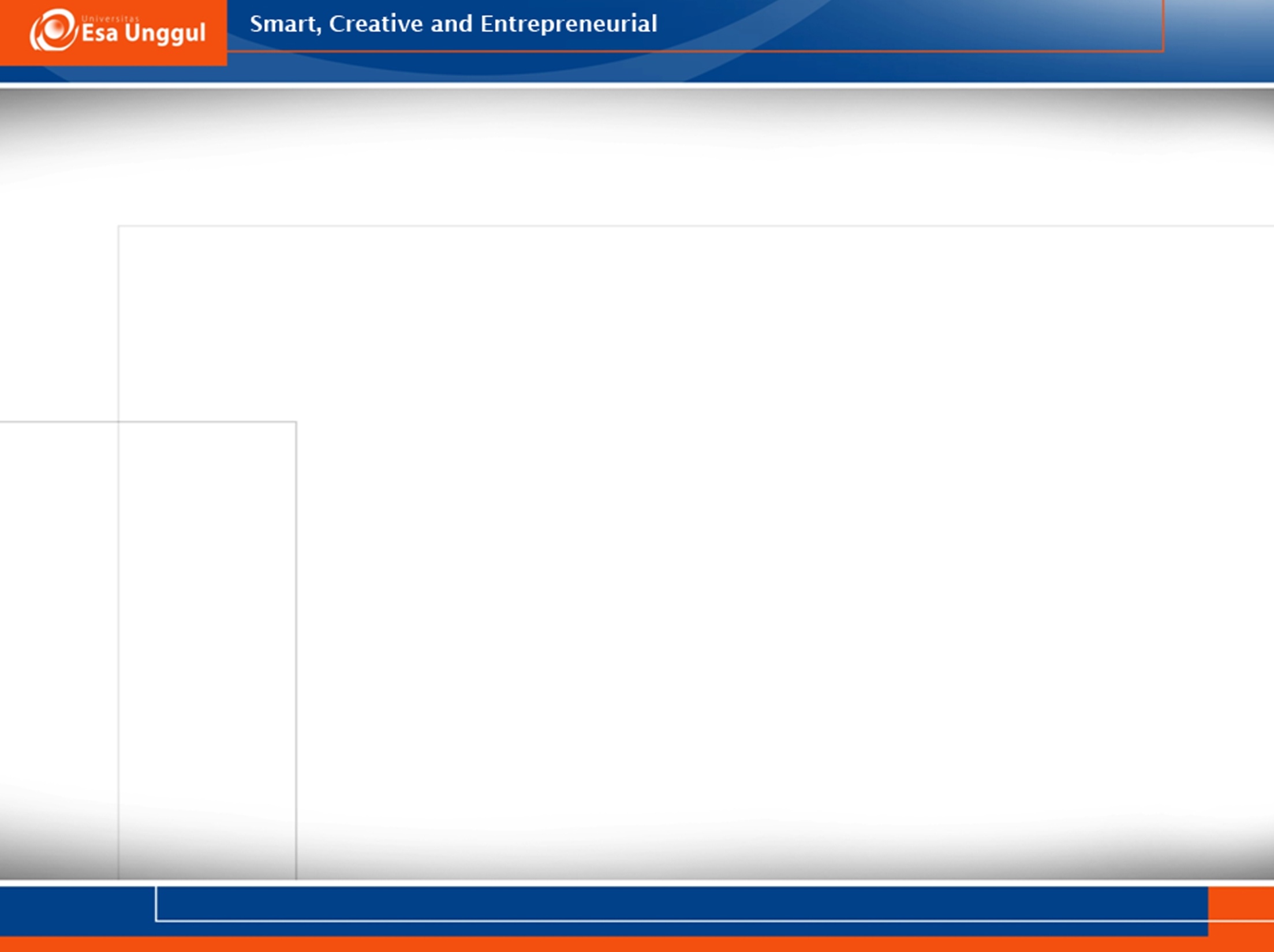 Interpretasi Hasil:
Dari hasil uji-t berpasangan tersebut terlihat bahwa rat-rata (mean) perbedaan antara berat badan sebelum dan setelah intervensi adalah sebesar 0,188. Hasil perhitungan nilai ‘t’ adalah sebesar 0,305 dengan p-value 0,764 (uji 2-arah). Sehingga dapat disimpulkan bahwa hasil hipotesis menerima Ho, sehingga dengan kata lain secara statistik. “tidak ada perbedaan yang bermakna antara rata-rata berat badan sebelum dan sesudah minum obat penurun berat badan (nilai p=0,764 lebih besar dari nilai alpha=0,05)
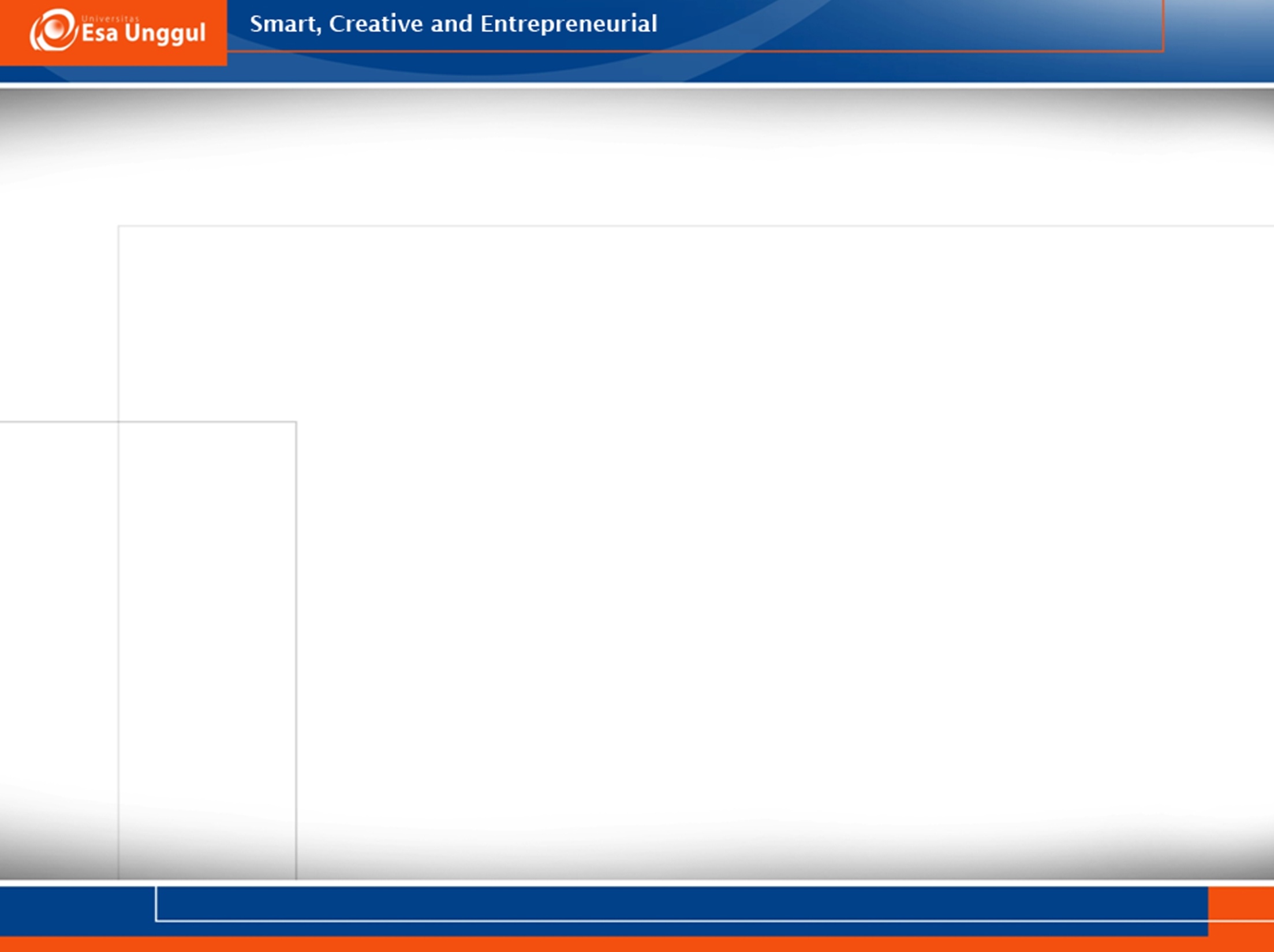 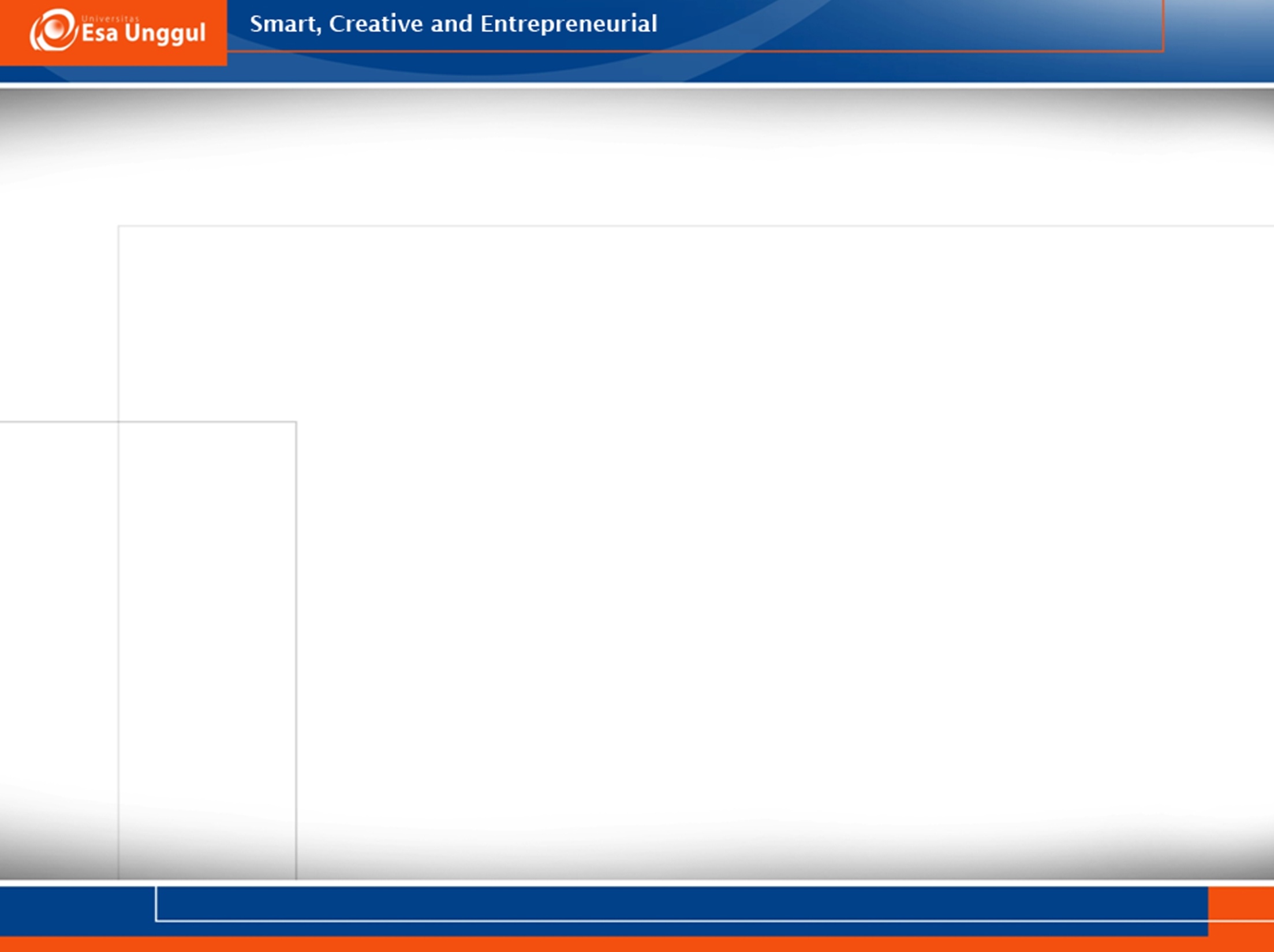 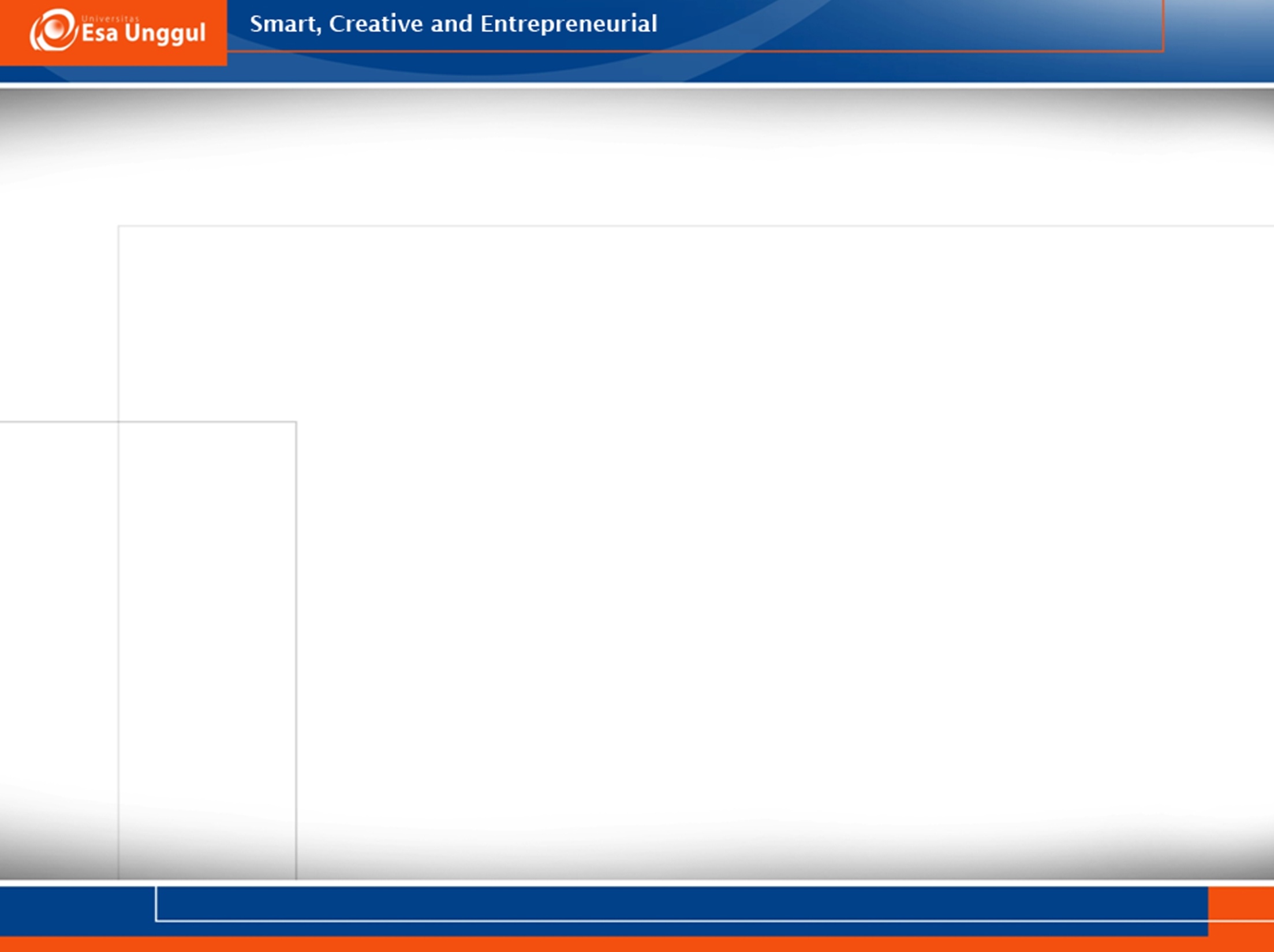 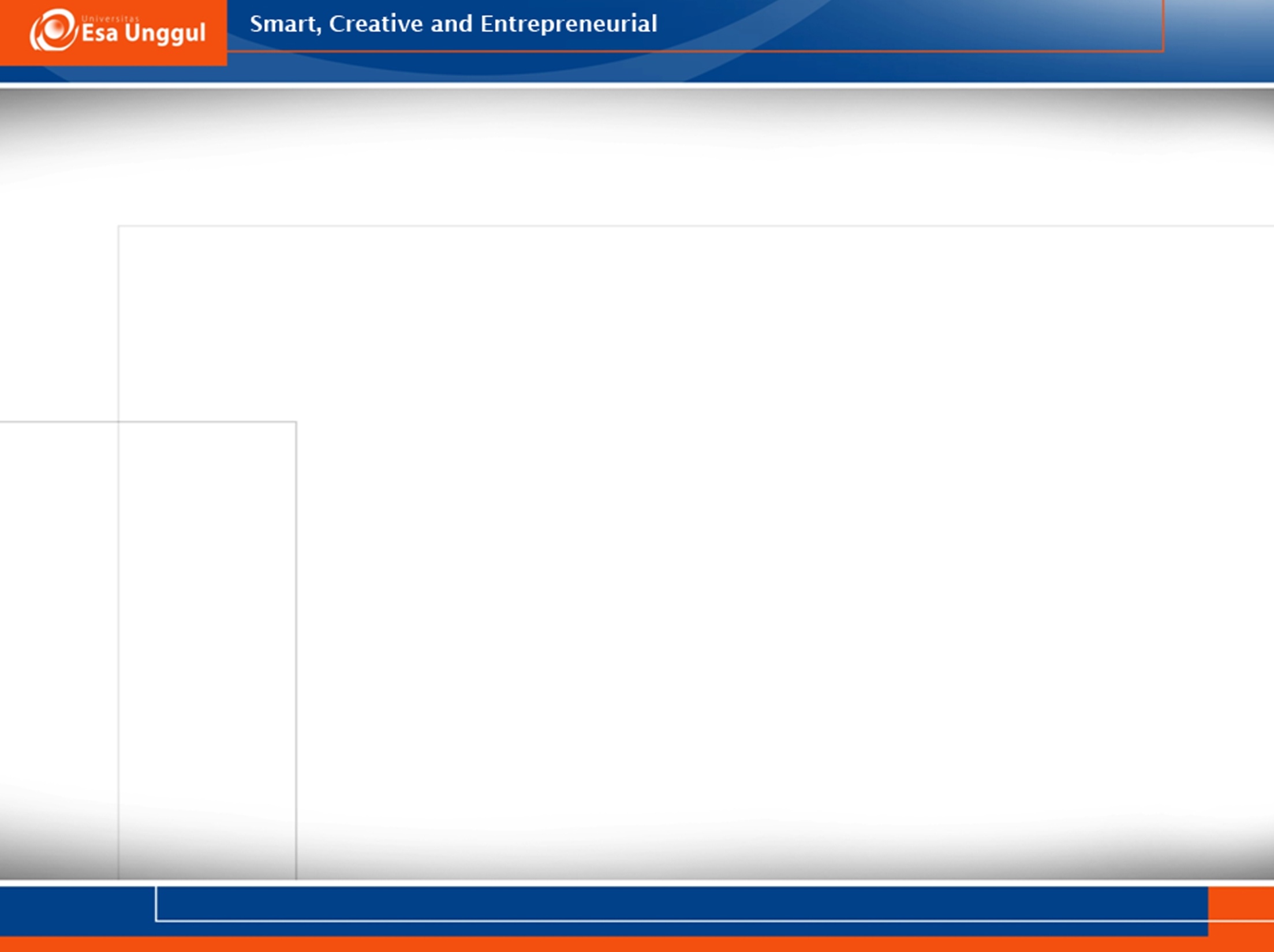 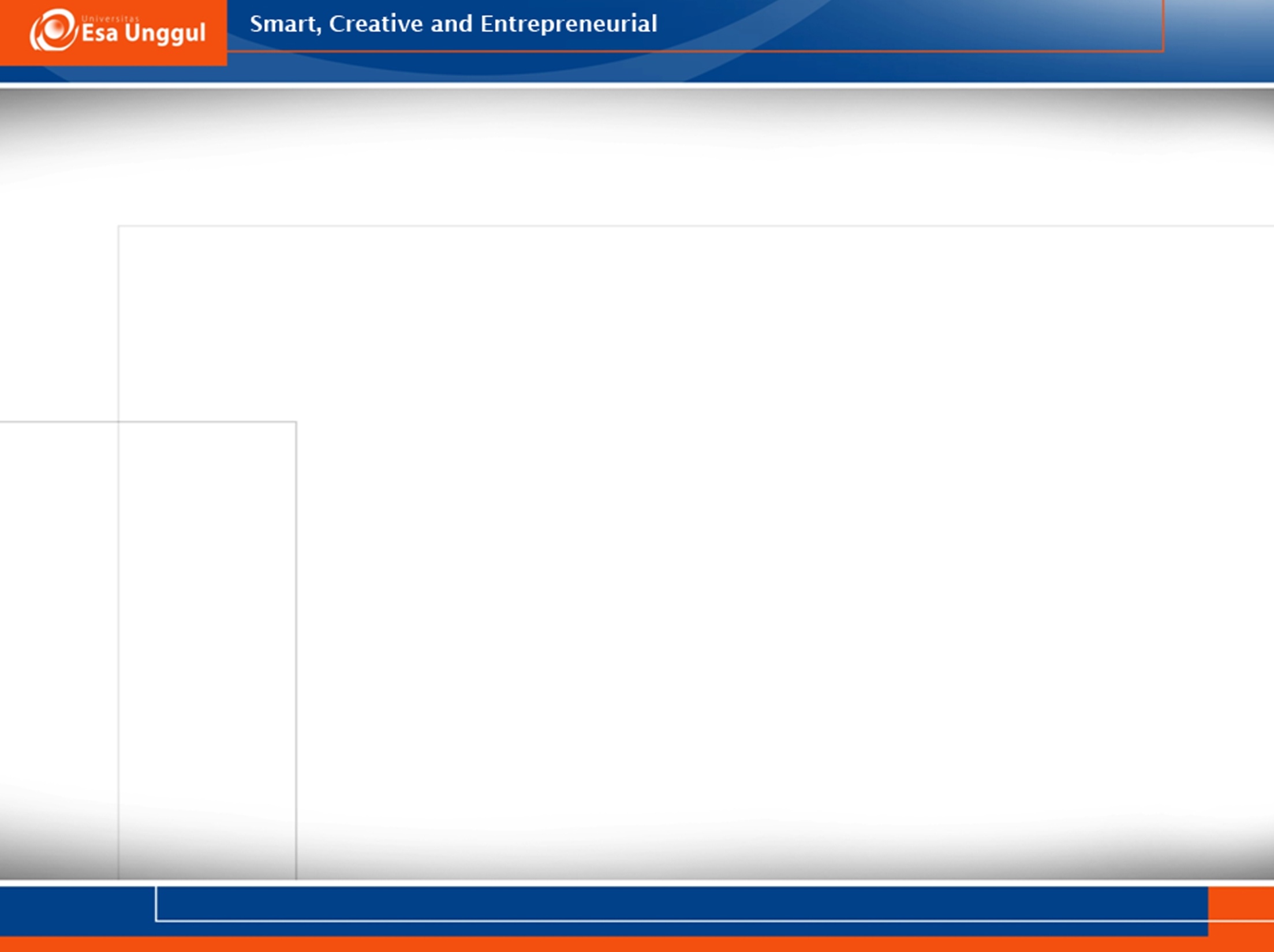 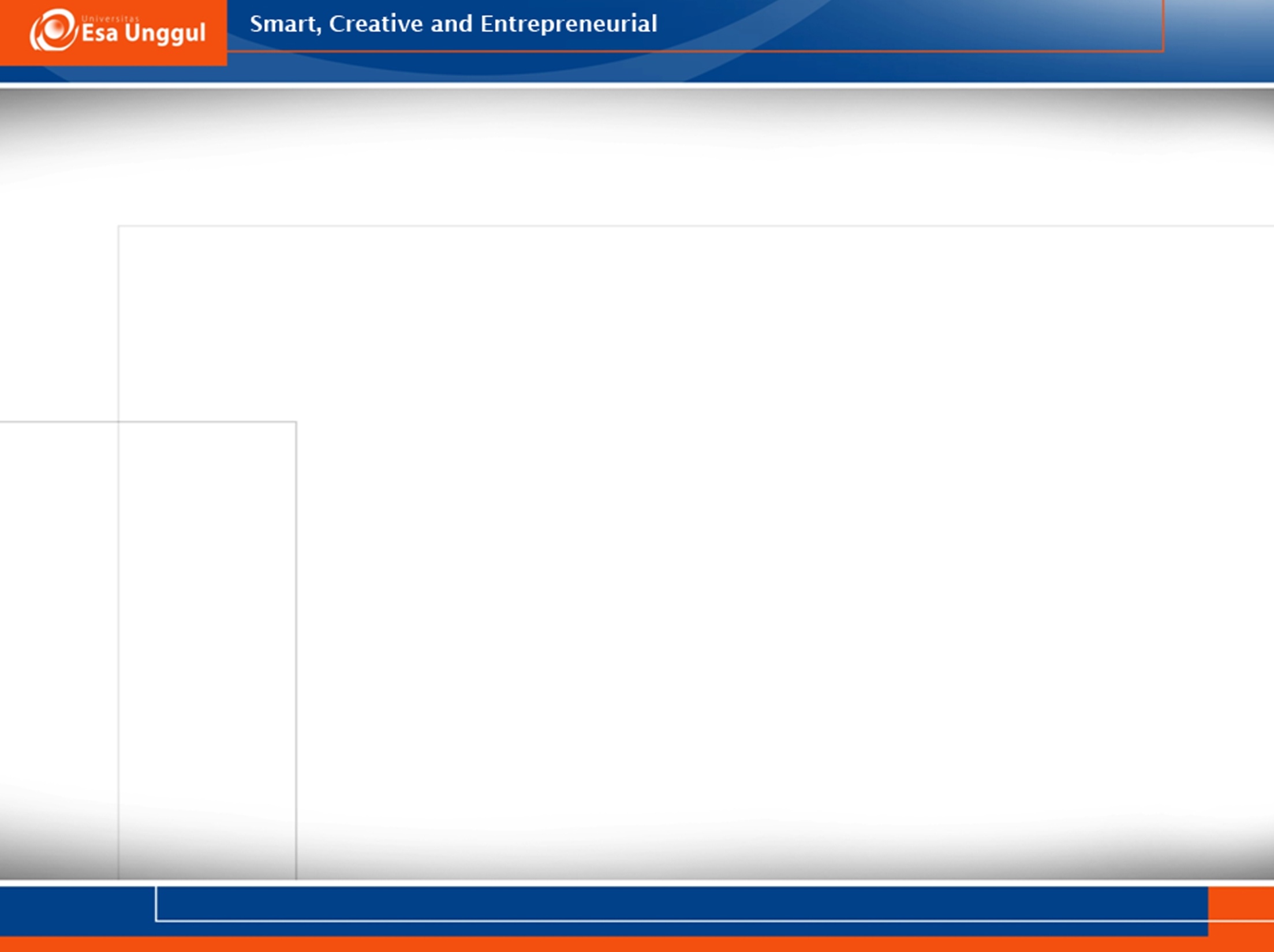 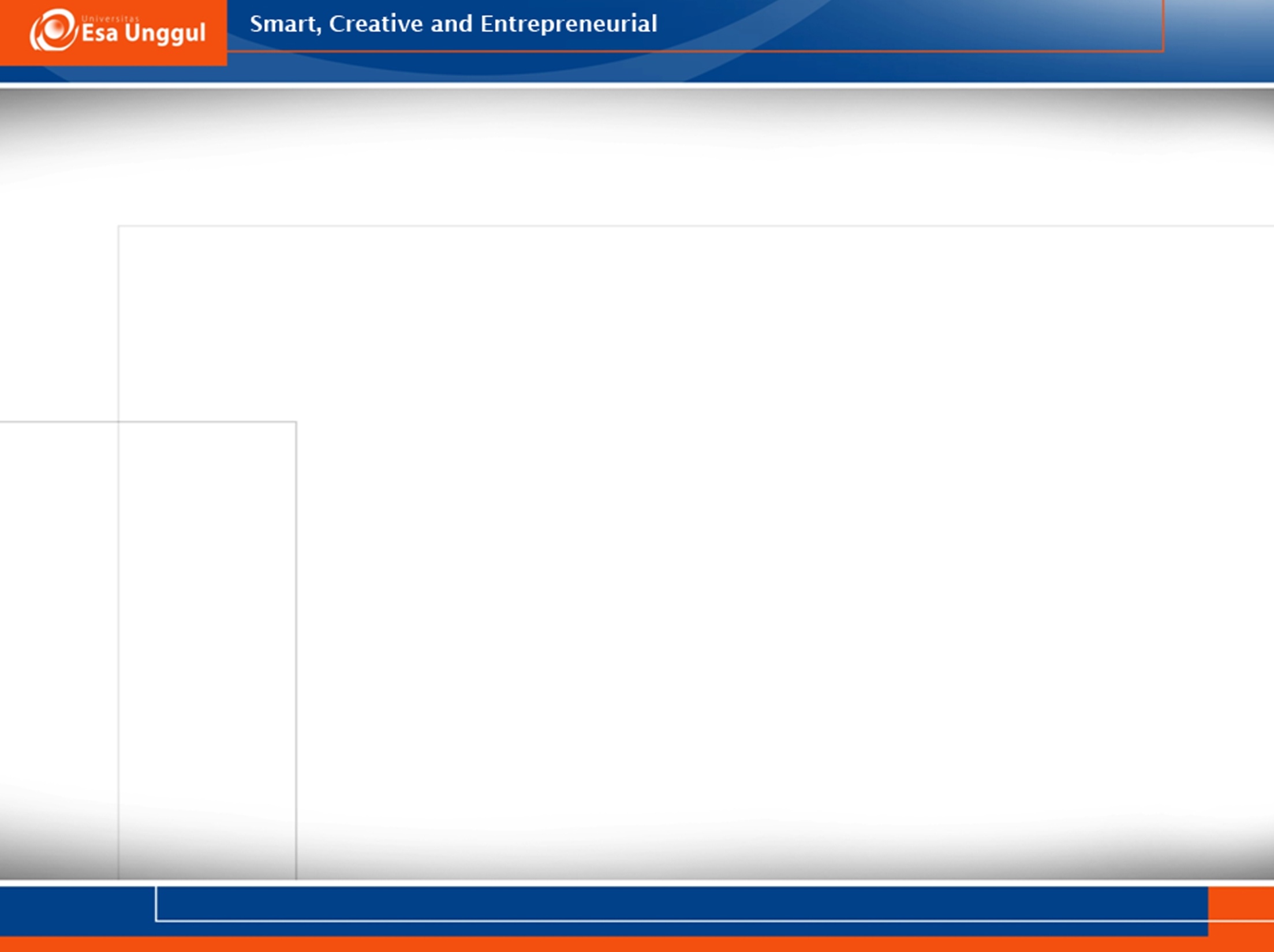 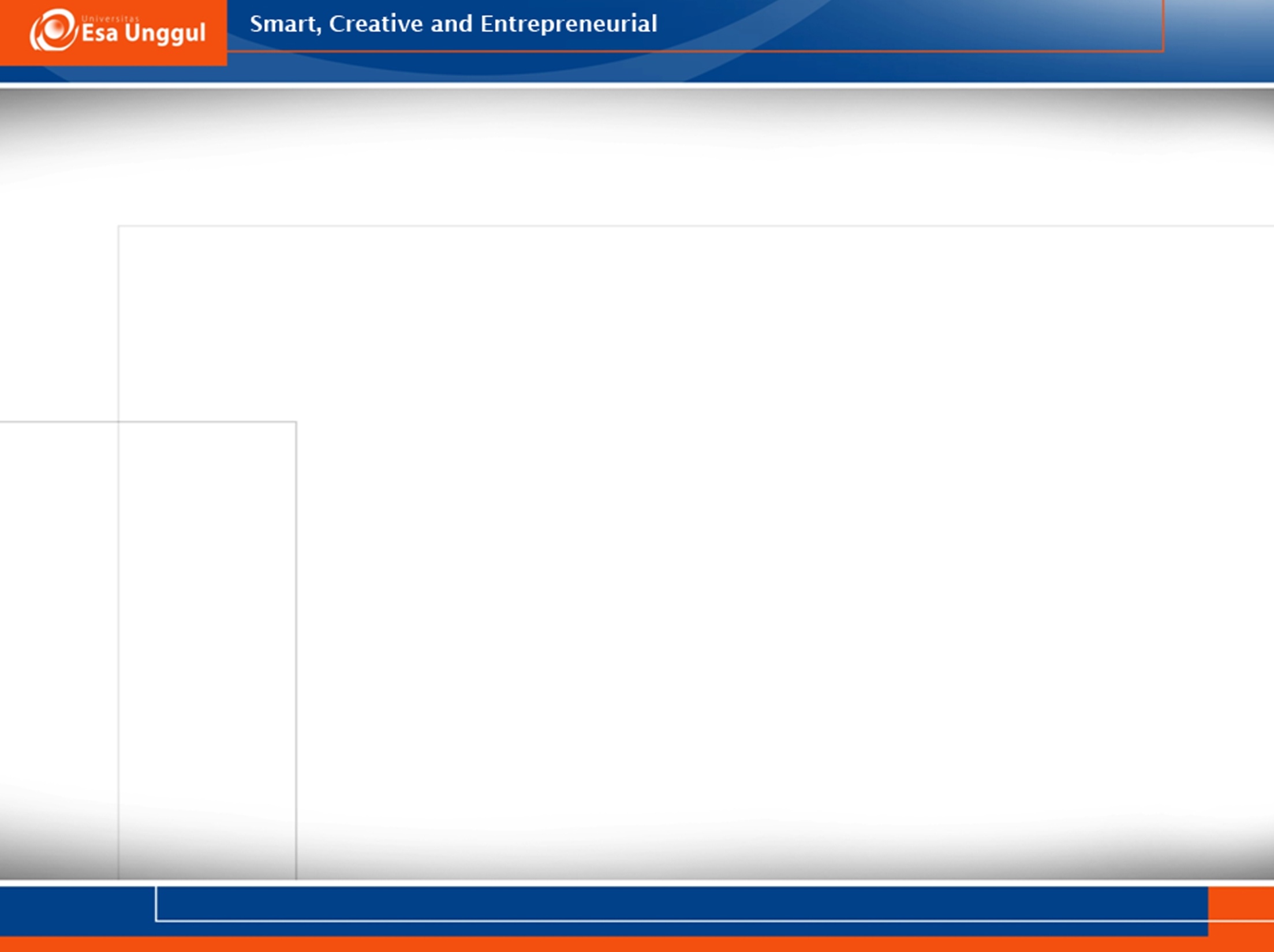 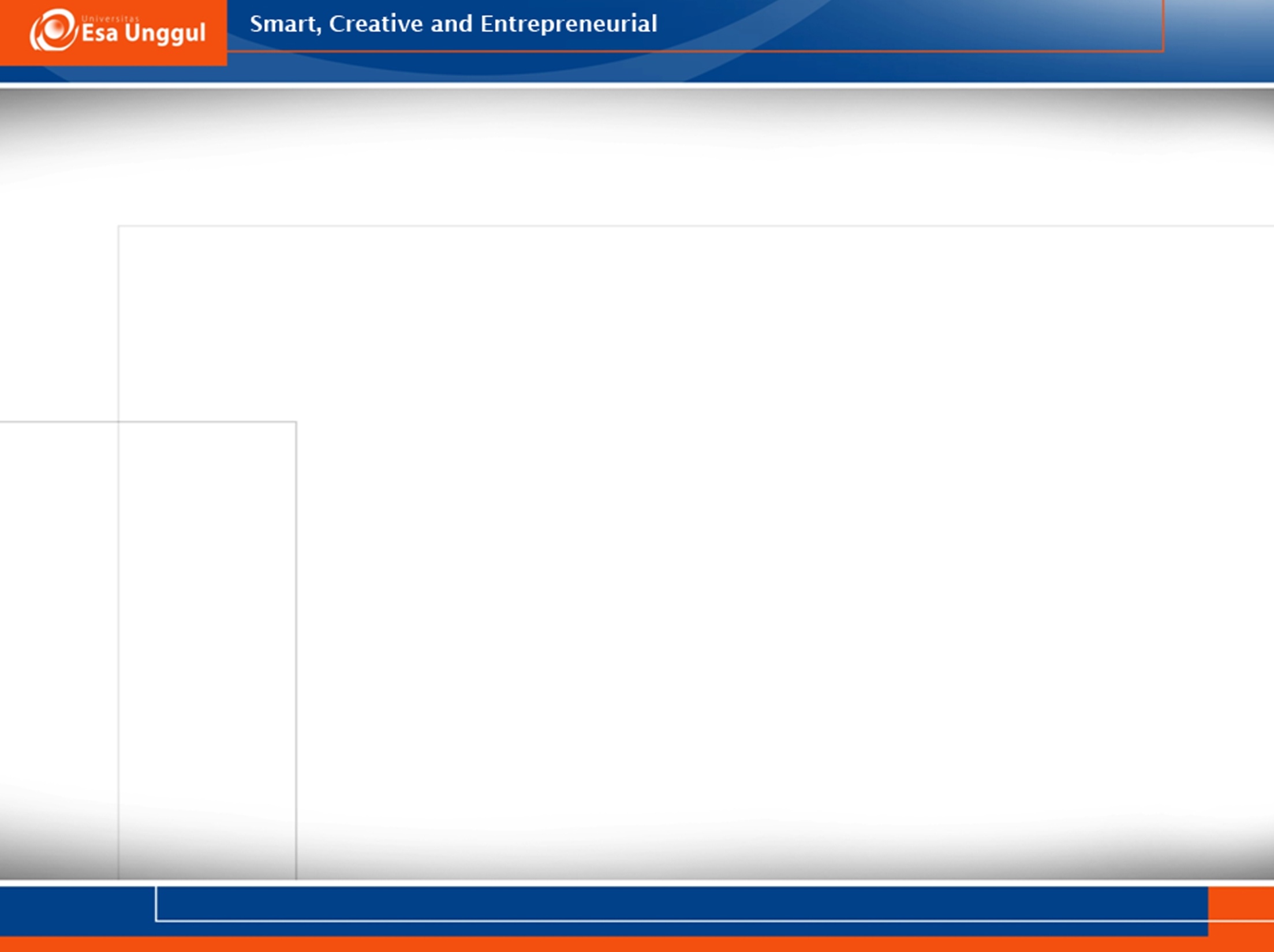 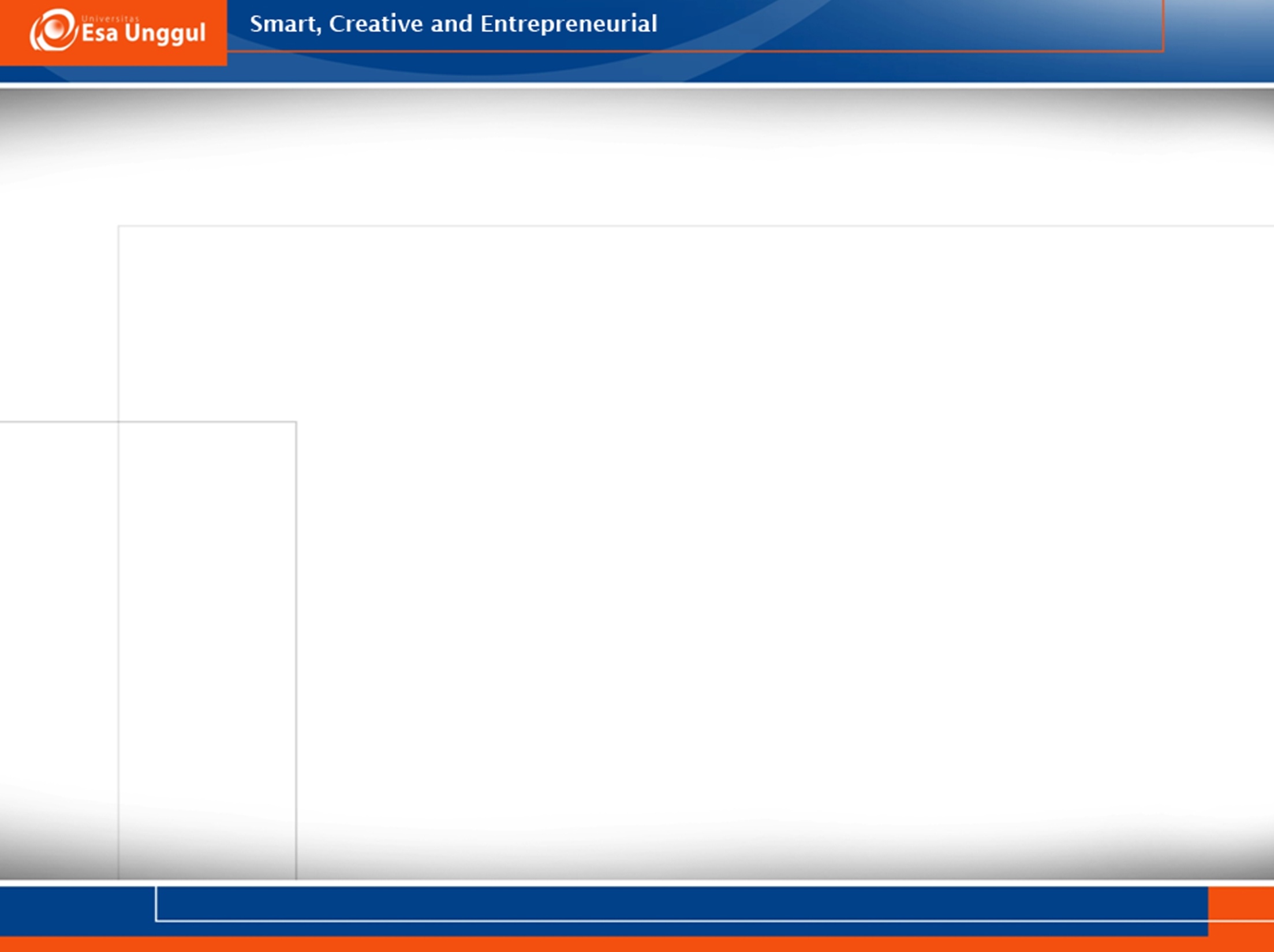 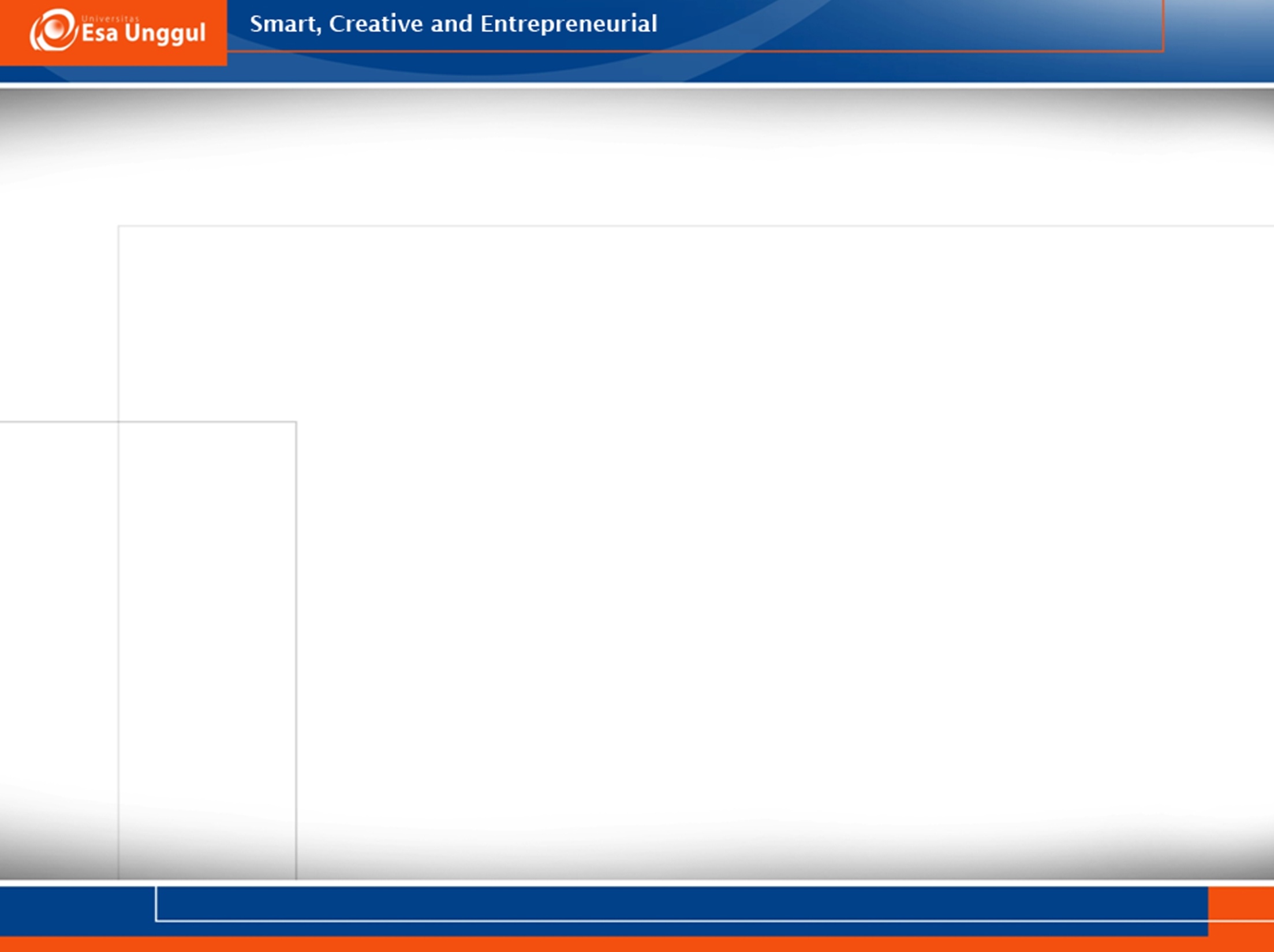 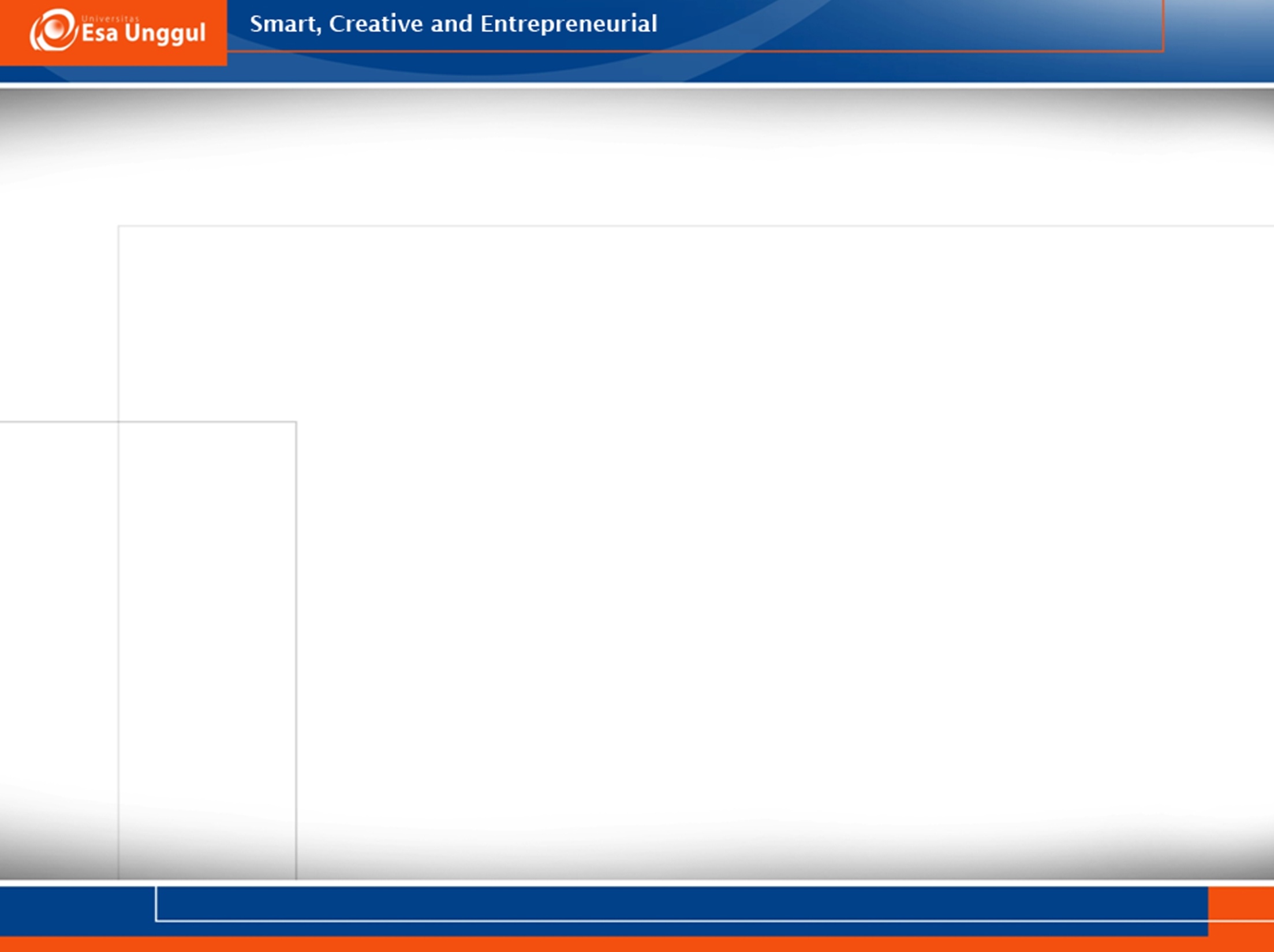 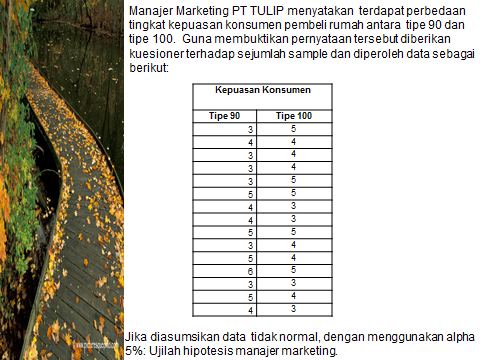 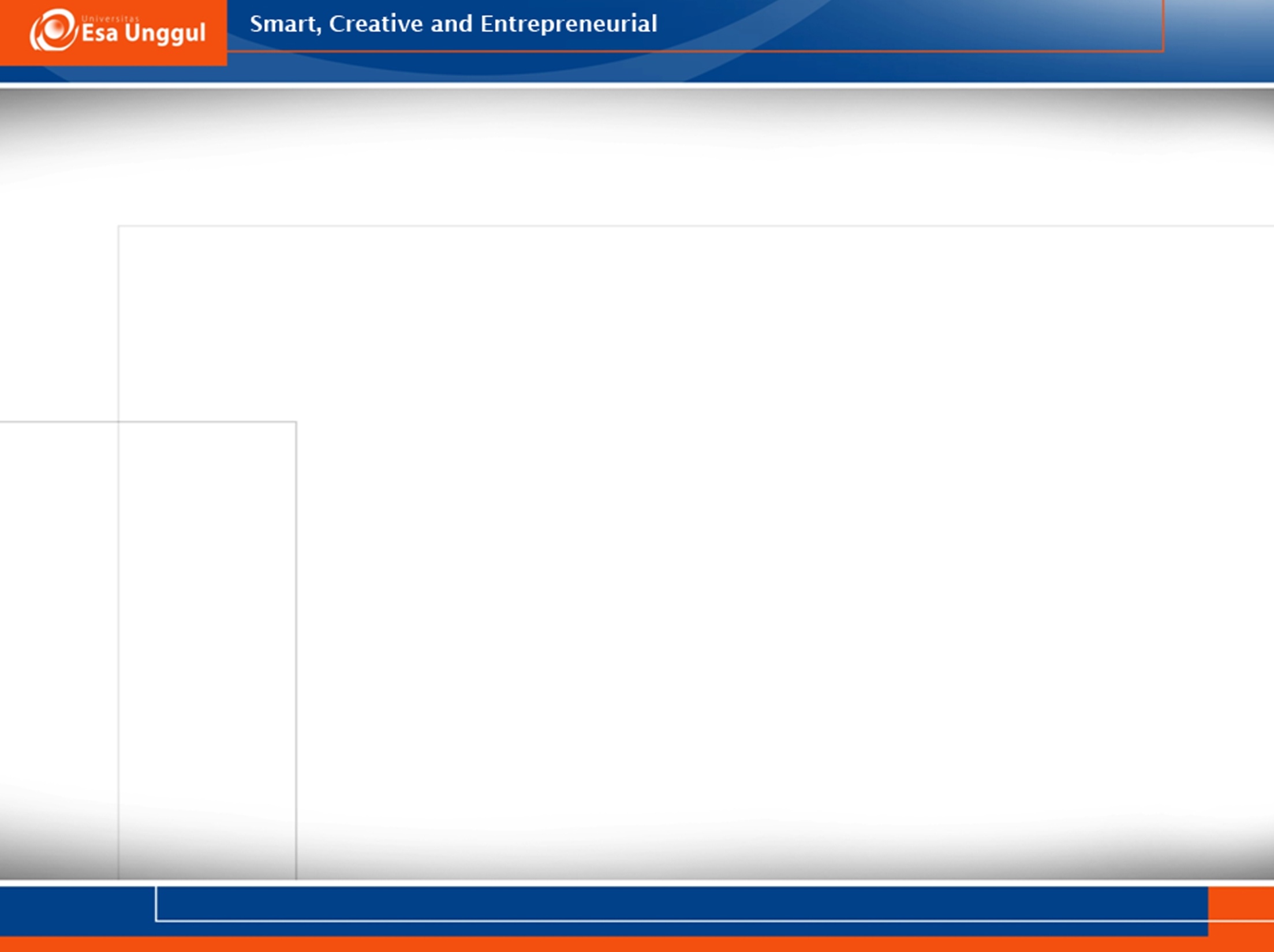 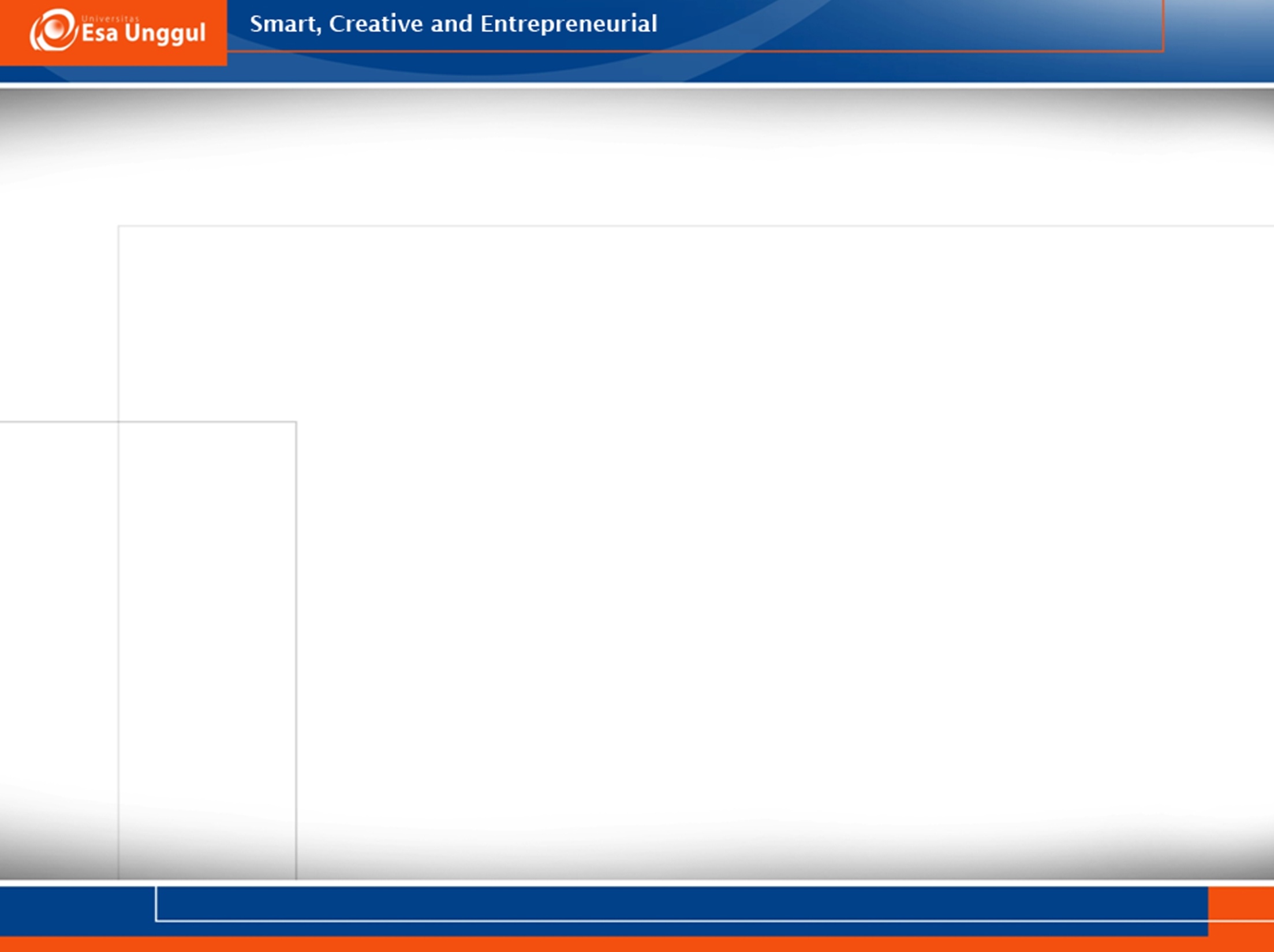